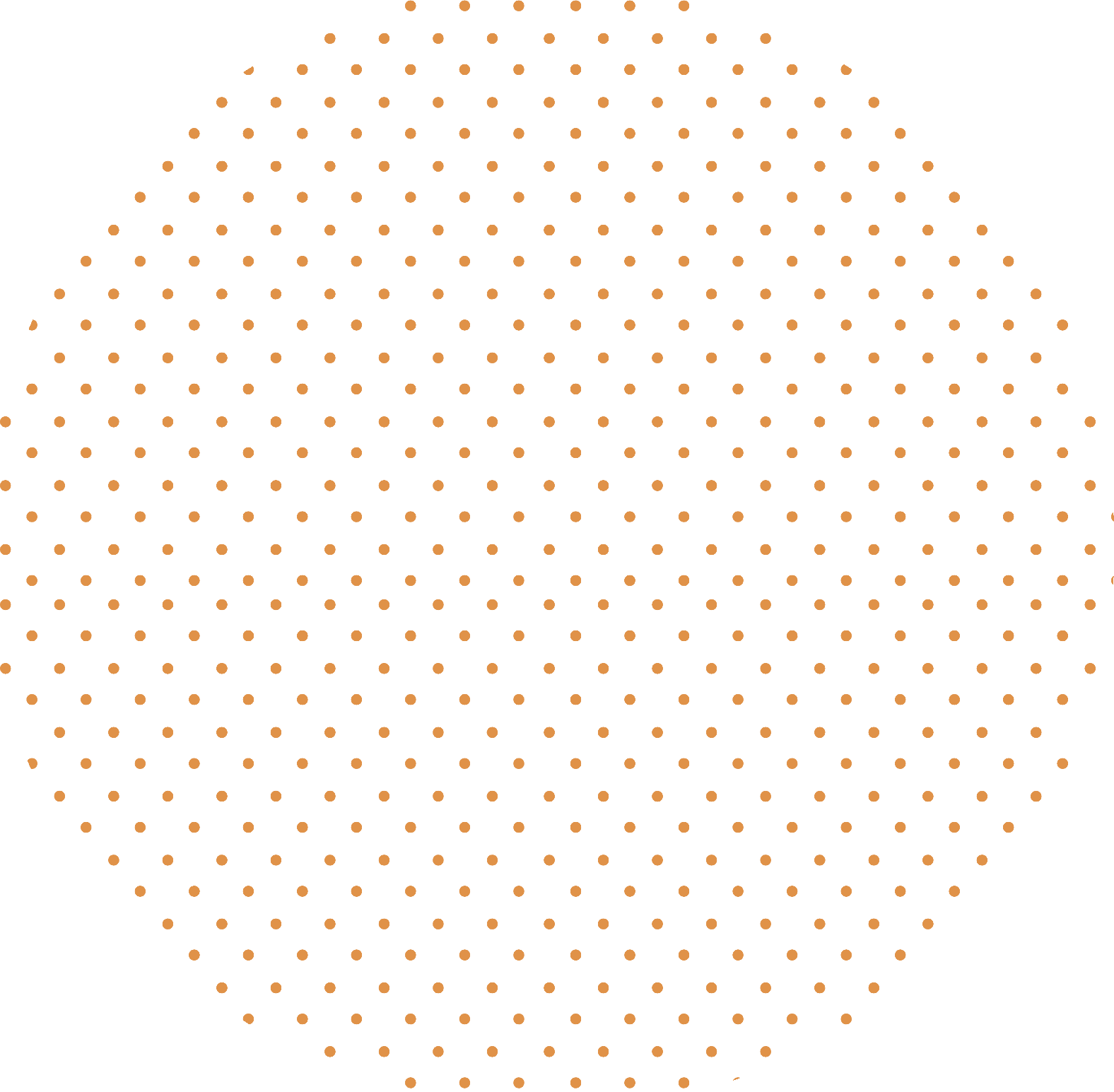 PUT SOME ZING IN YOUR ZOOM:
MAKING THE MOST OF ONLINE PD
Brook Williams, PK-12 Coordinator
Bev Ford, PK-12 Coordinator
Paul Reimer, Executive Director
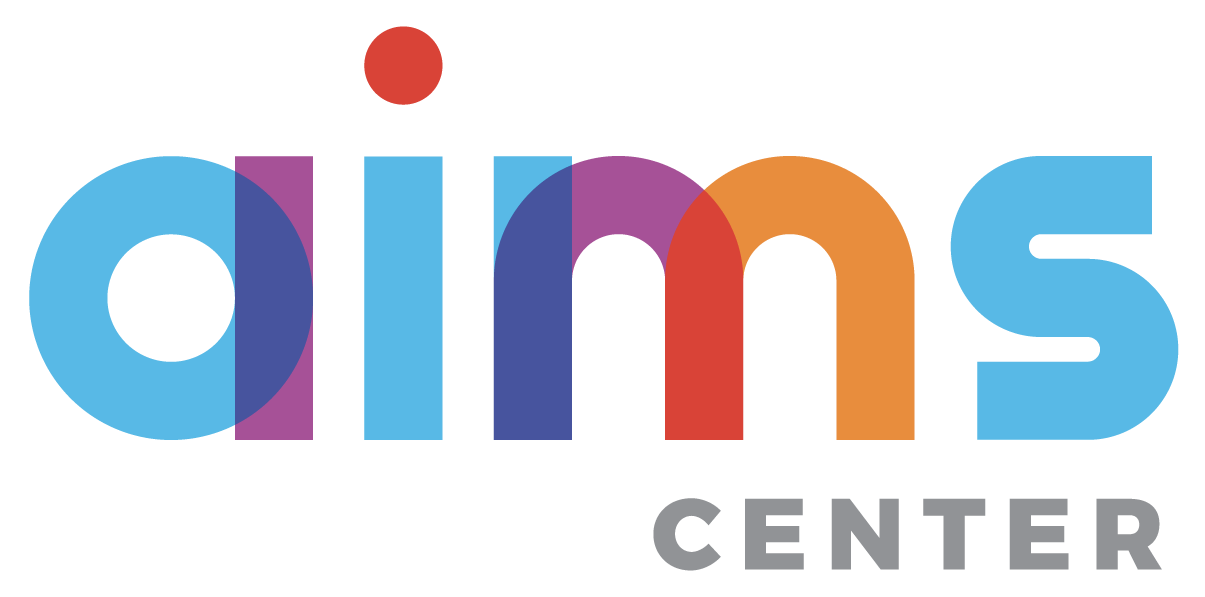 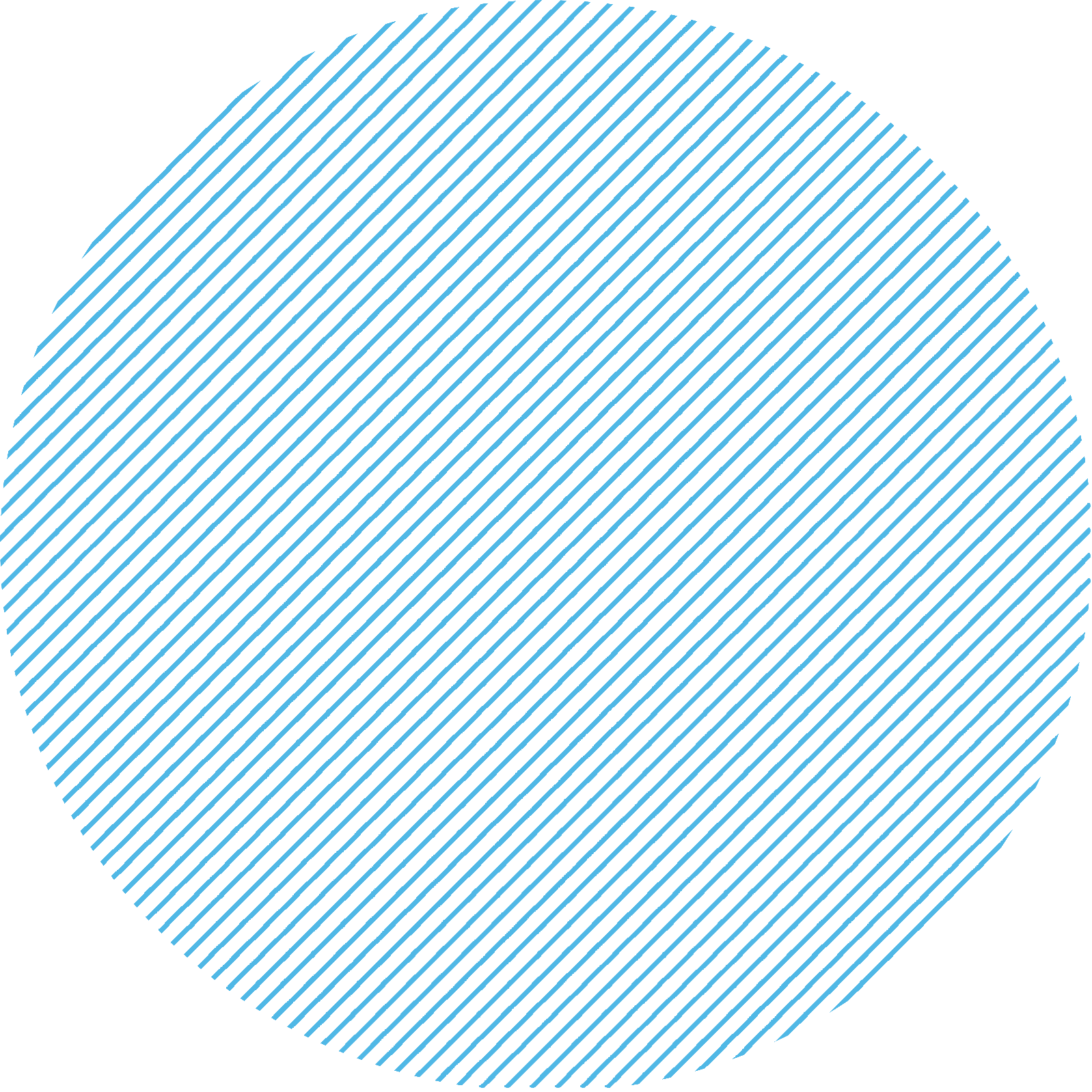 STEM EDUCATION
SCIENCE. TECHNOLOGY. ENGINEERING. MATHEMATICS.
Equity: Who participates? What counts as STEM?
Early childhood context
Professional learning
Early Childhood STEM Working Group. (2017). Early STEM Matters Providing High-Quality STEM Experiences for All Young Learners.
McClure, E. R., Guernsey, L., Clements, D. H., Bales, S. N., Nichols, J., Kendall-Taylor, N., … Ashbrook, P. (2017). STEM starts early: Grounding science, technology, engineering, and math education in early childhood. New York: The Joan Ganz Cooney Center at Sesame Workshop.
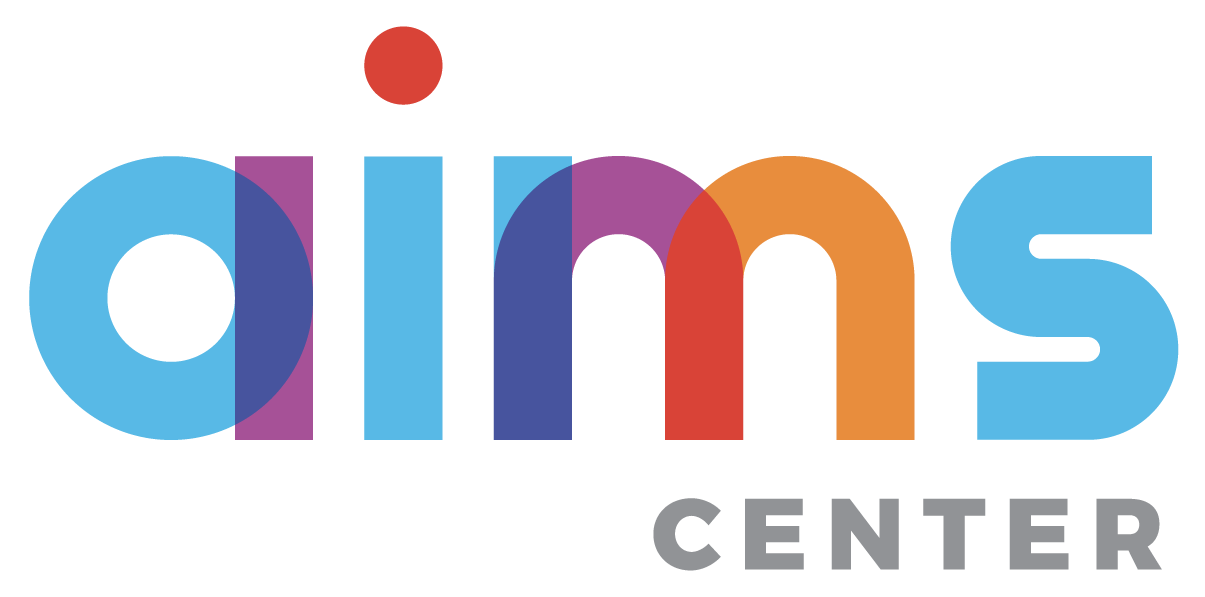 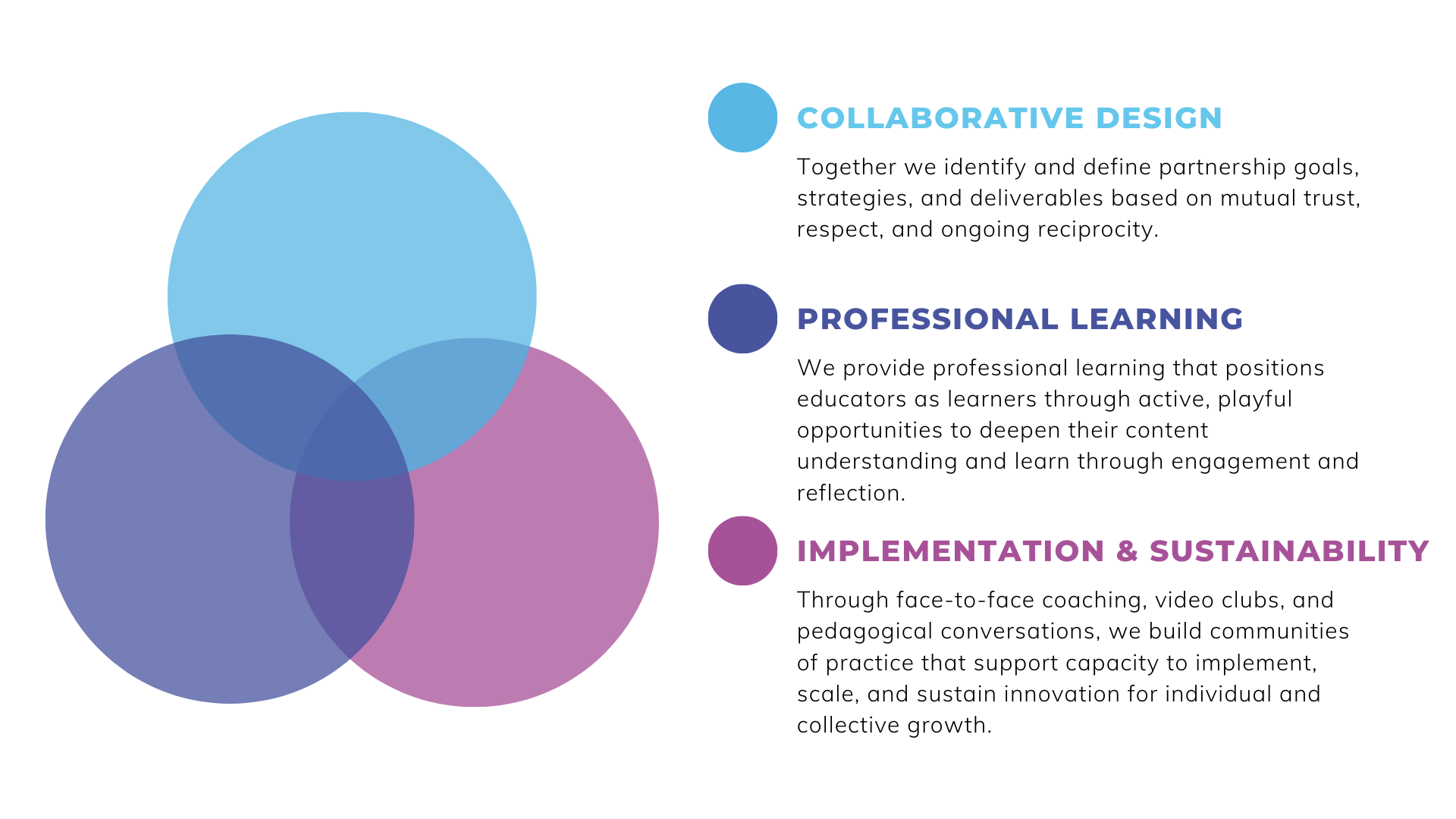 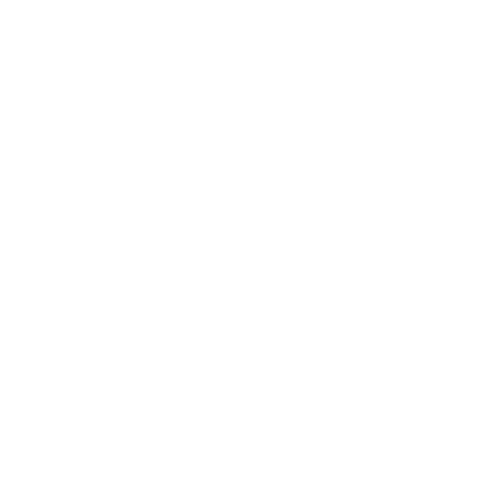 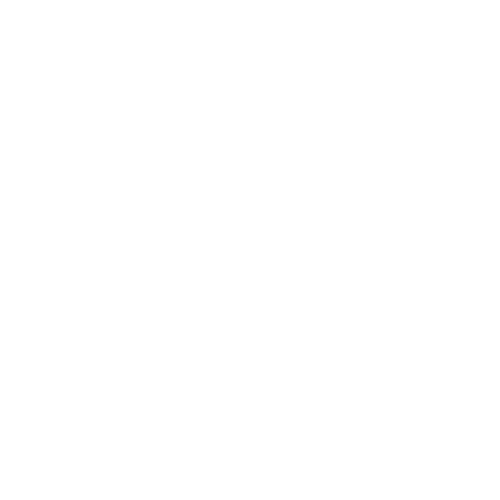 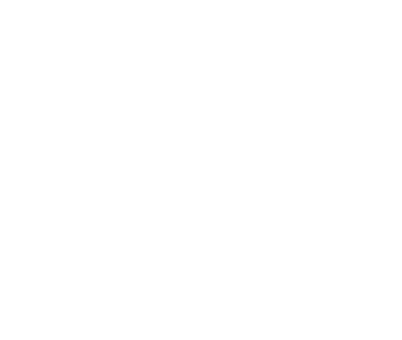 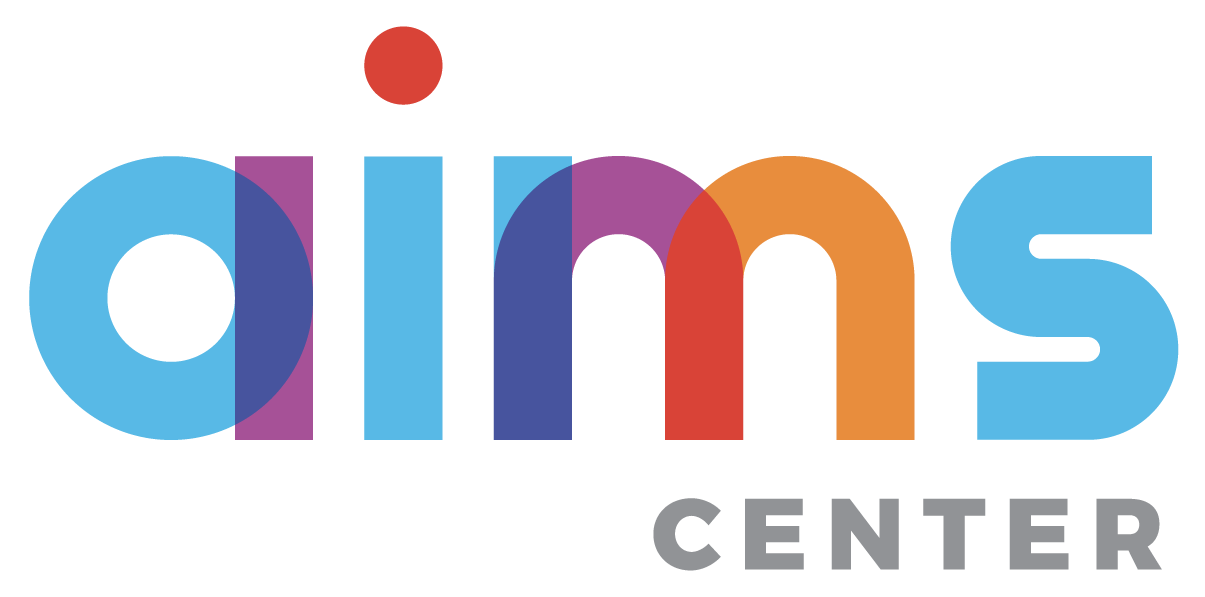 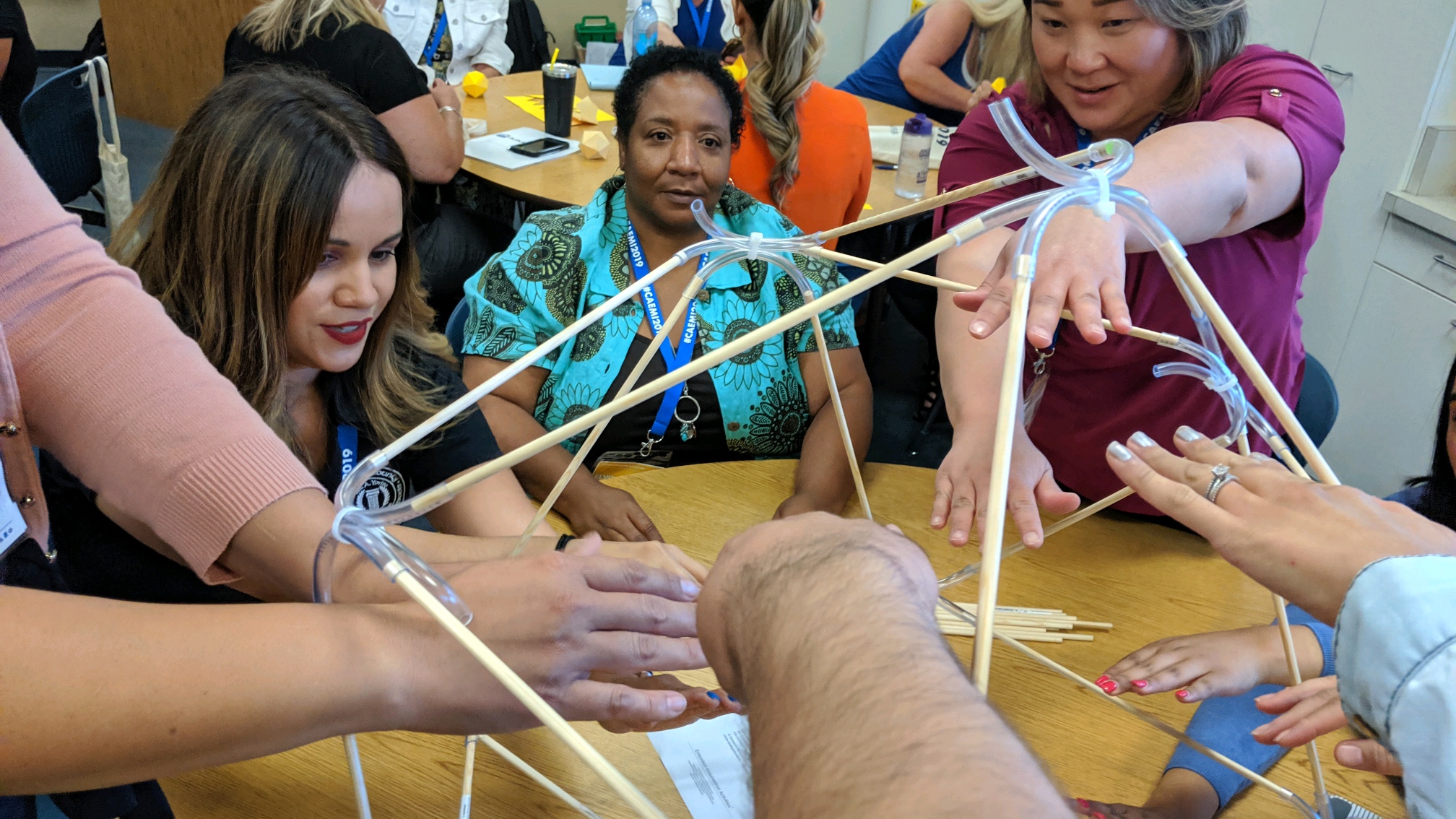 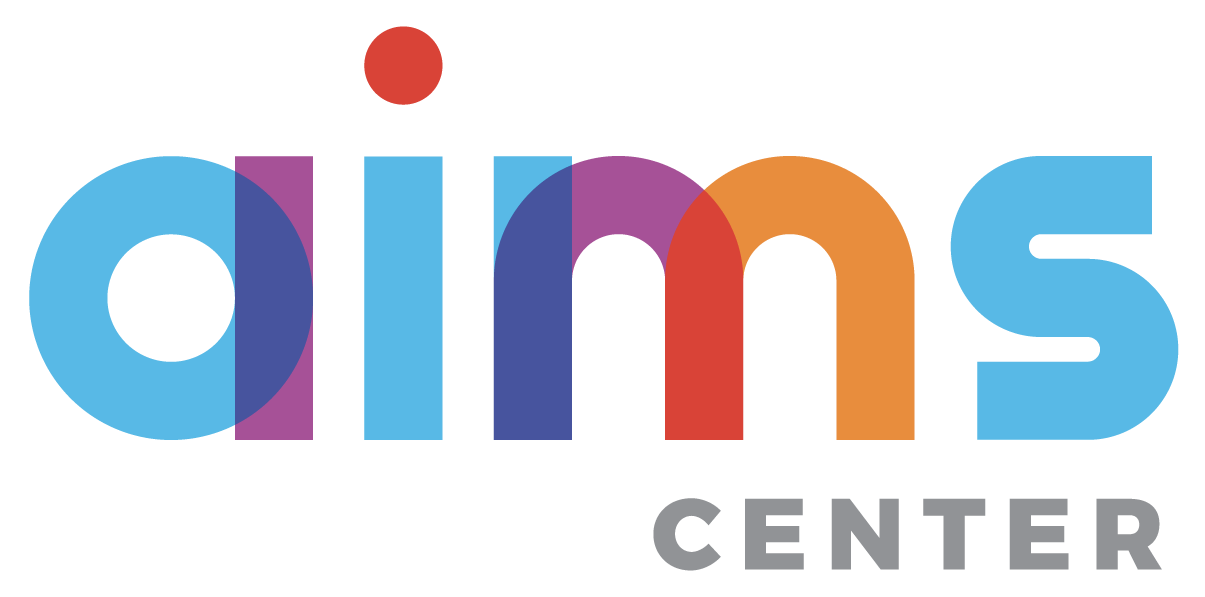 CURRENT CHALLENGES
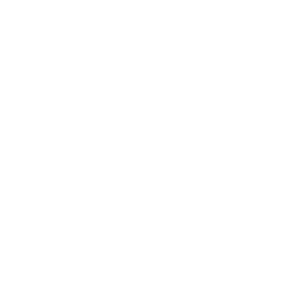 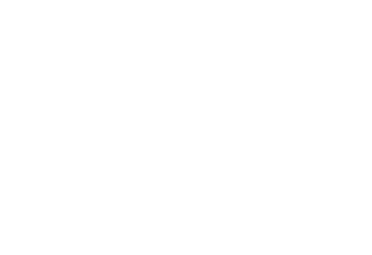 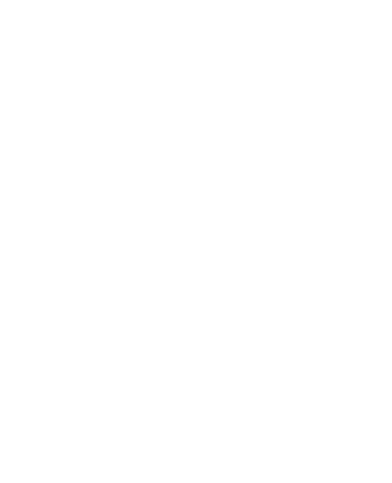 DESIGN
Blended in-person and remote learning
RESOURCES
We can’t make assumptions about availability
INDIVIDUALS
Meeting individual learners’ needs
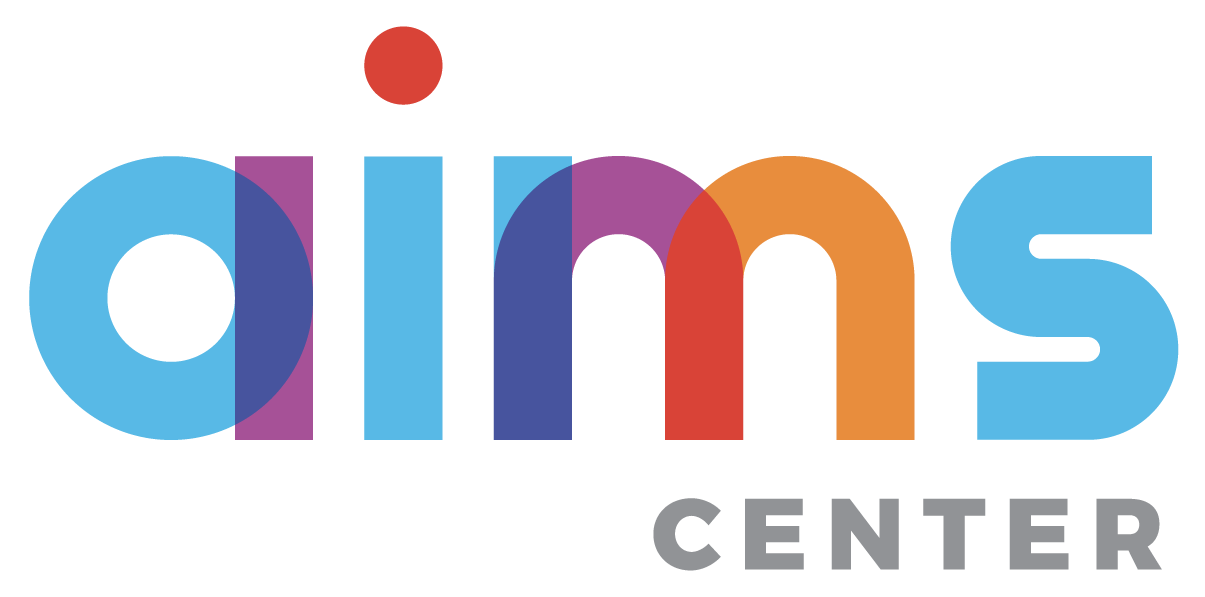 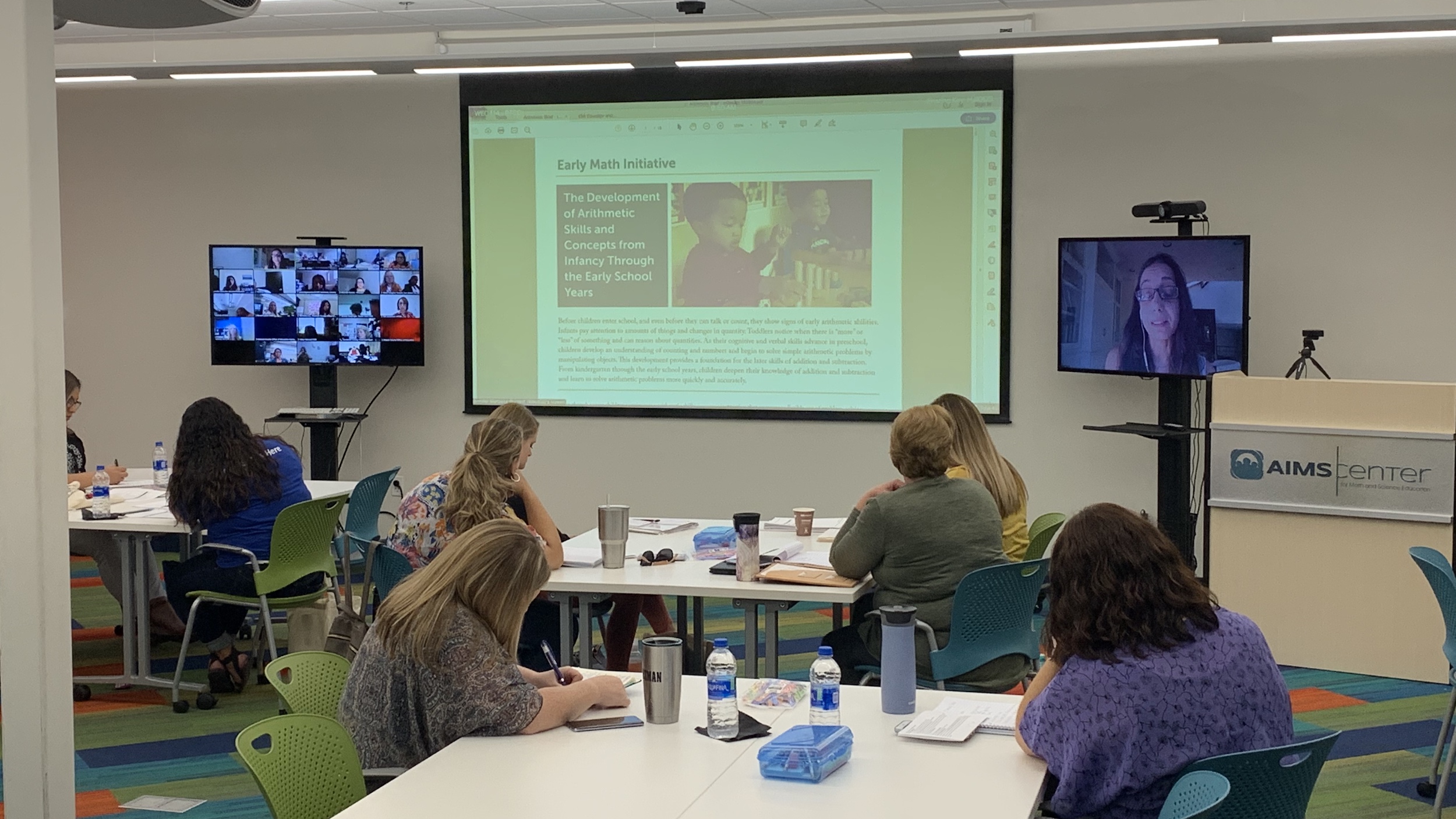 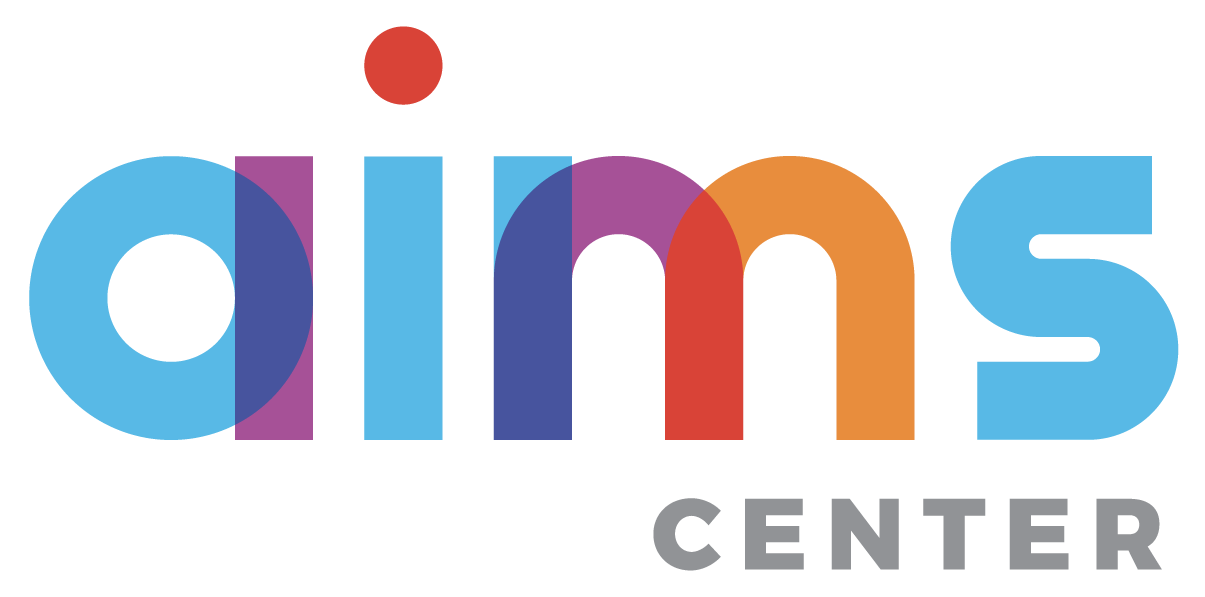 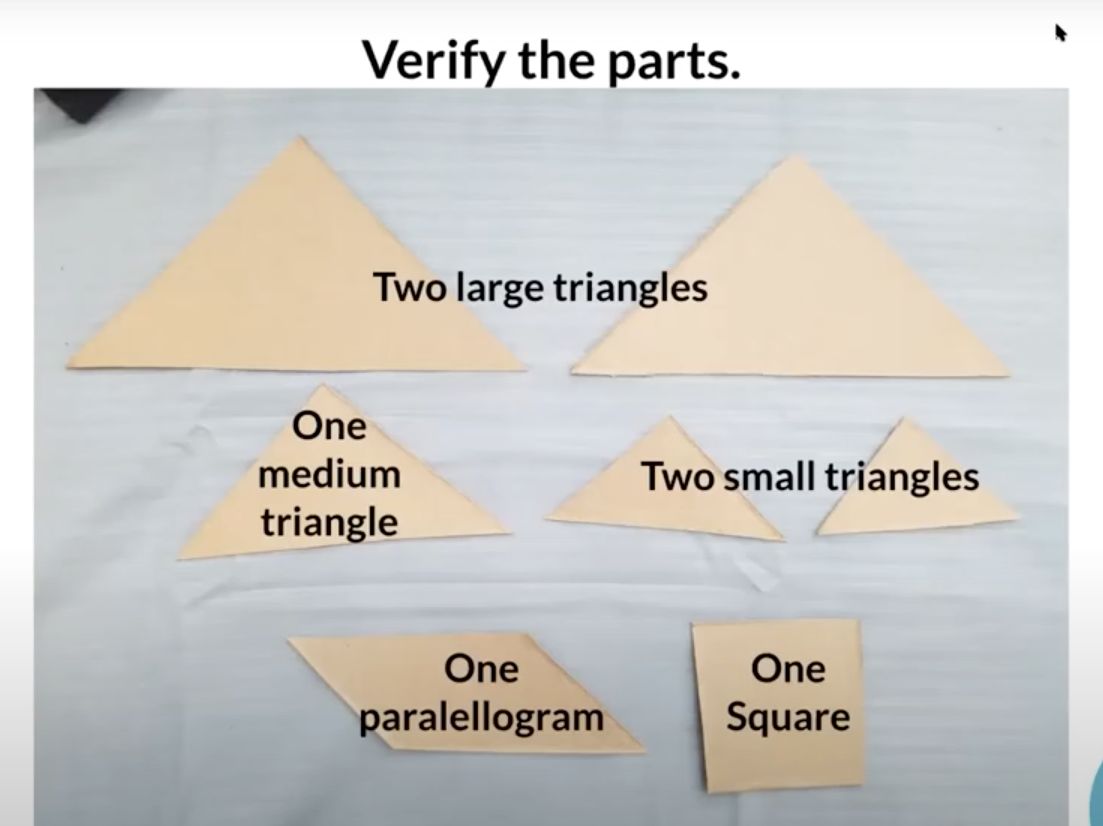 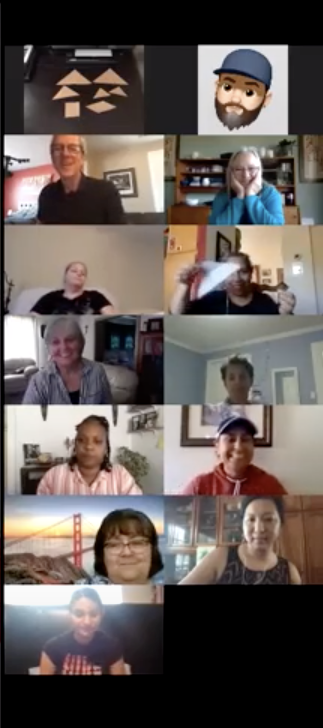 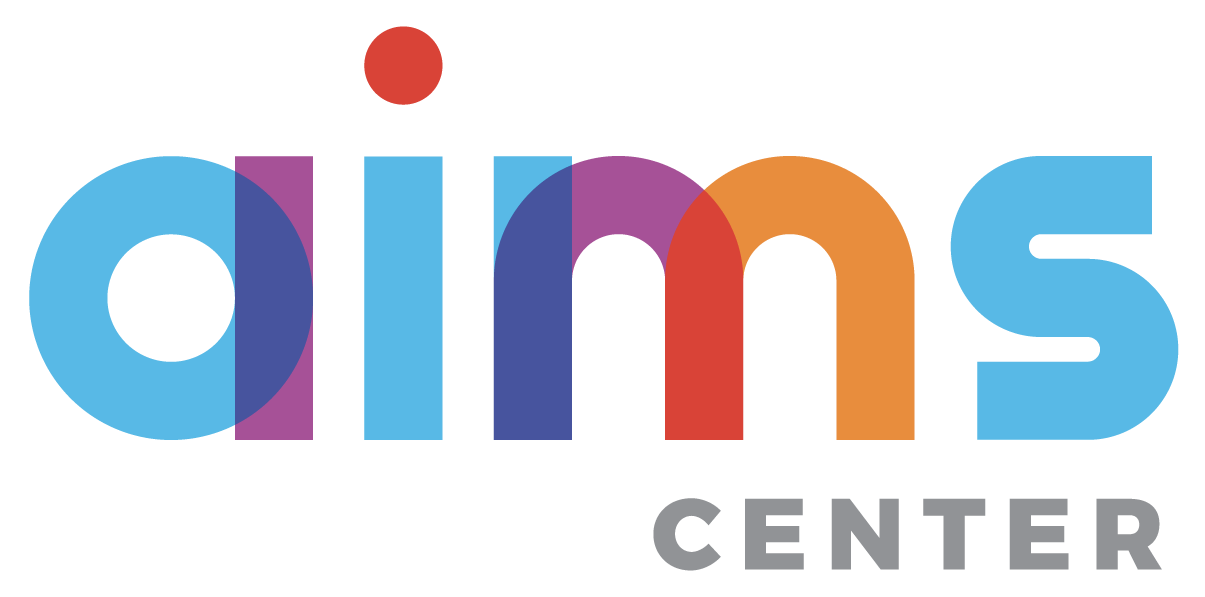 LEARNING-CENTERED VIRTUAL PD
2
1
ENVIRONMENT
Create a safe, collaborative and inclusive environment for online presence
OPTIONS
Provide options for engagement
ACTIVITY
Stay active by virtualizing in-person activities
TOOLS
Use tools for collaboration
4
3
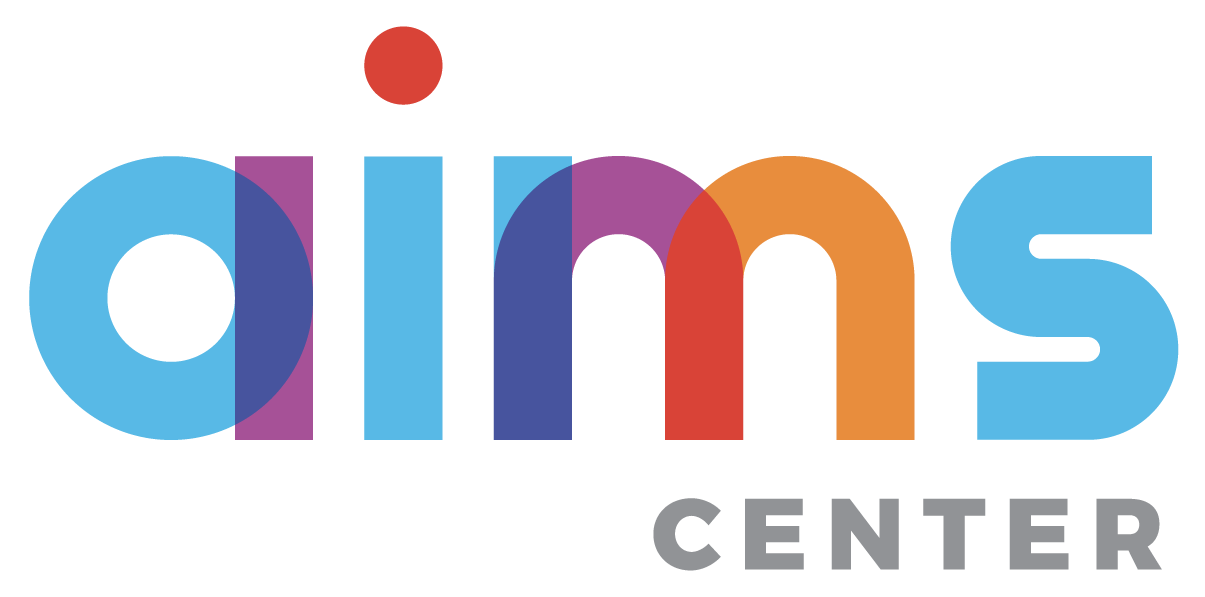 COLLABORATIVE PADLET
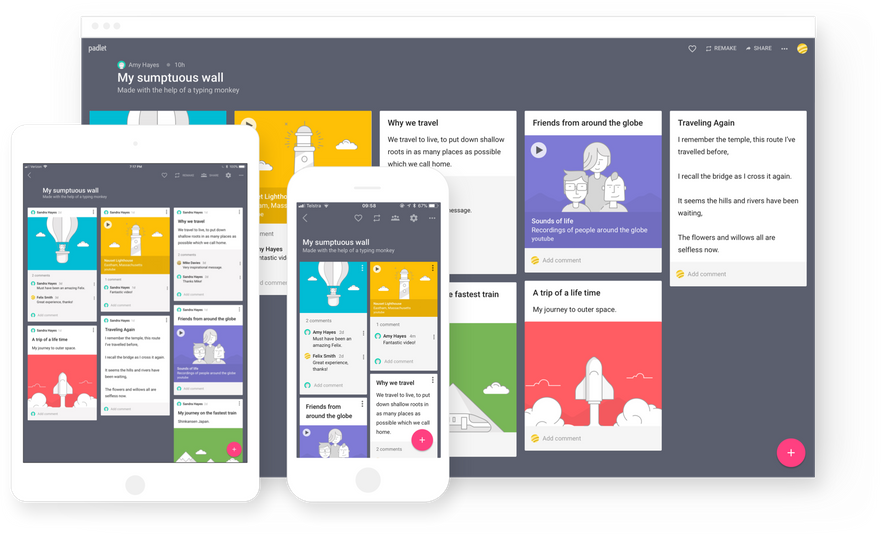 https://bit.ly/AIMSpadlet
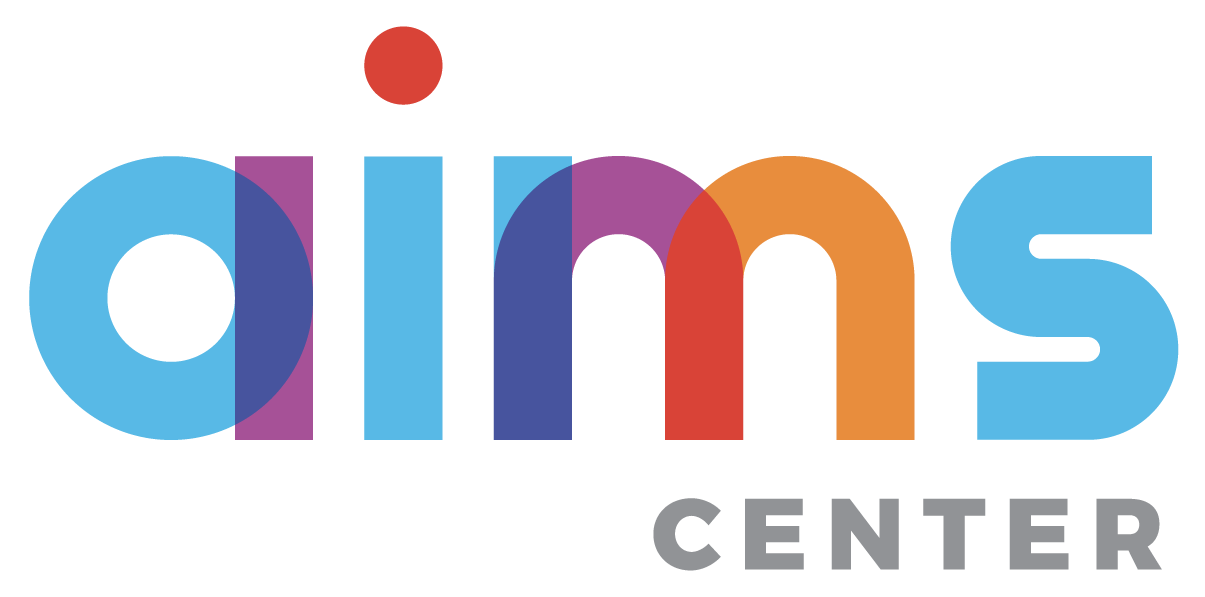 SHAPE HUNT
Create a safe, collaborative and inclusive environment for online presence
2
1
Provide options for engagement
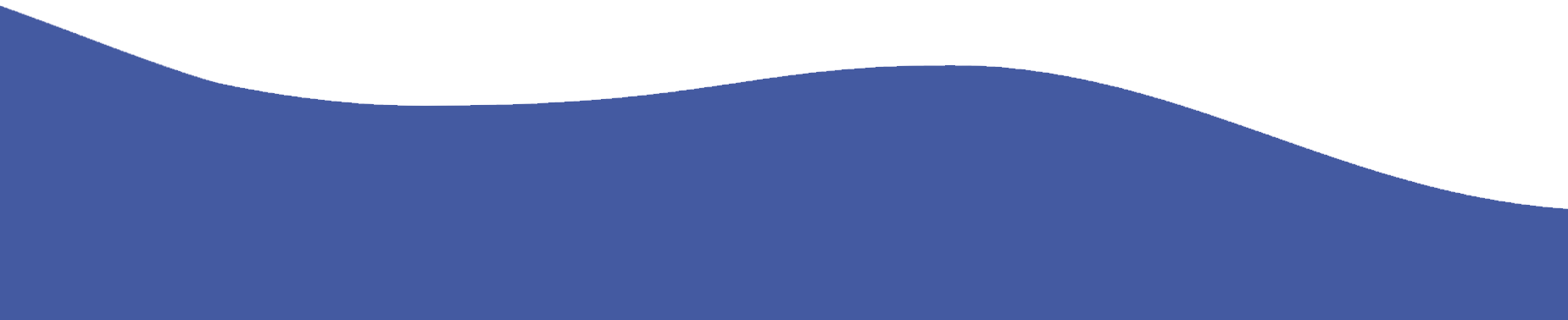 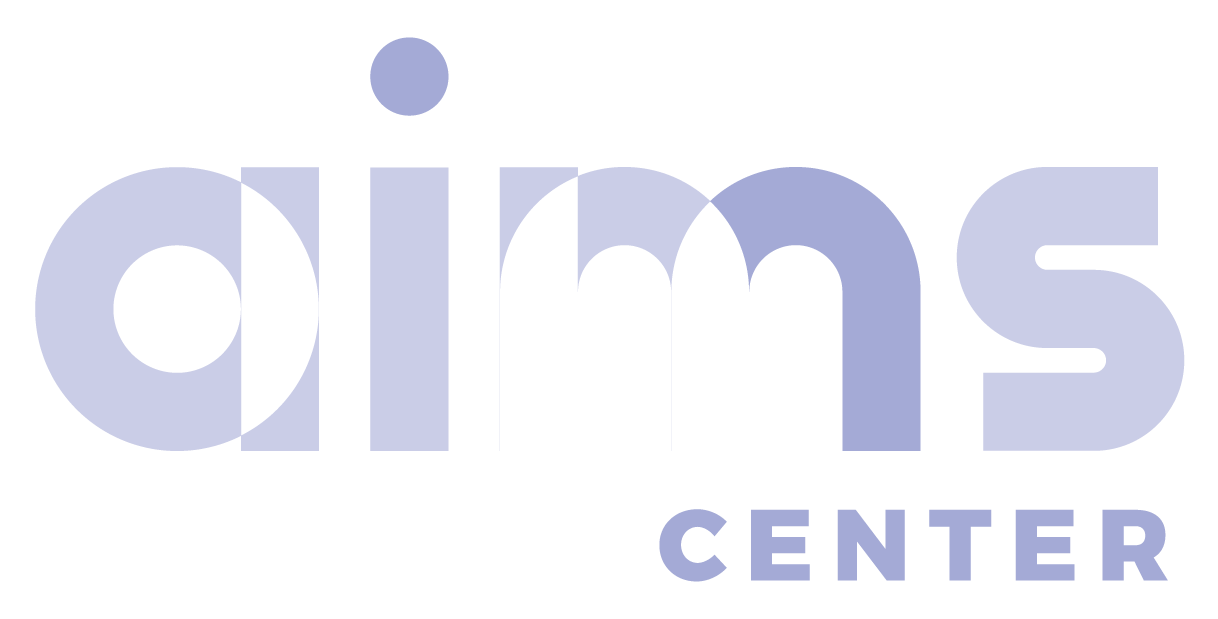 REIMAGINING A SHAPE HUNT
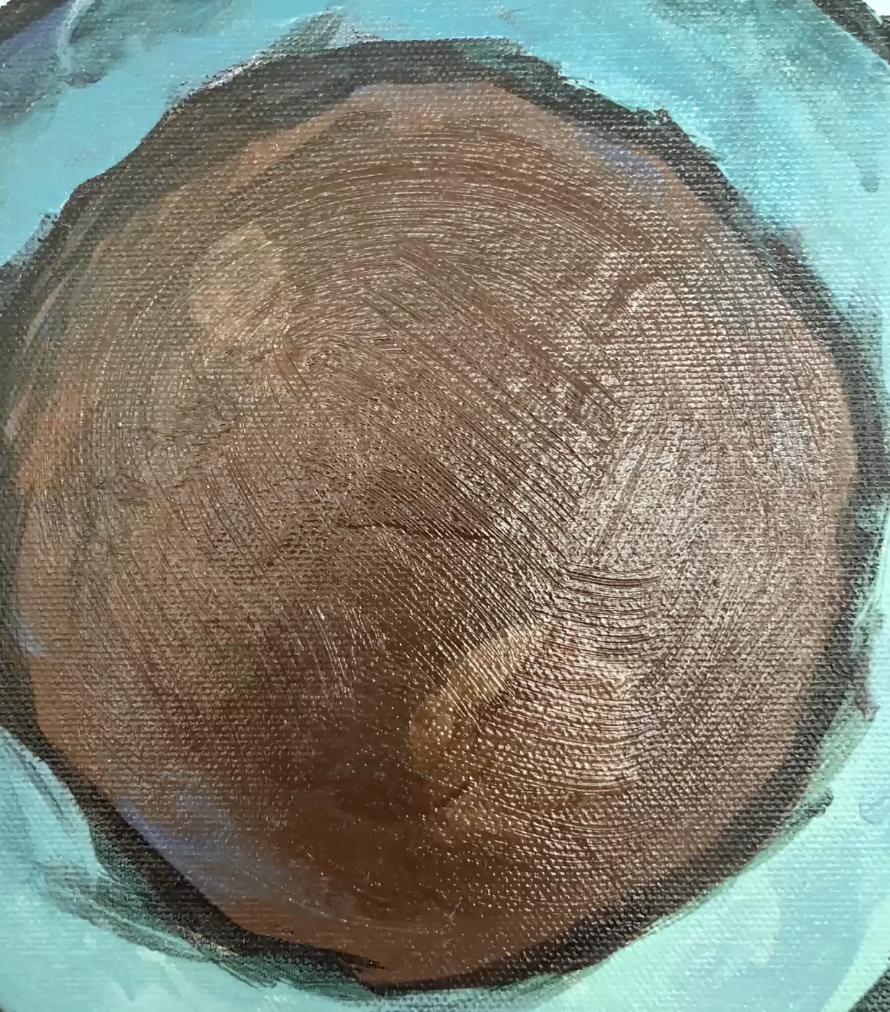 Reprocessing an existing activity
Learning new technological tools
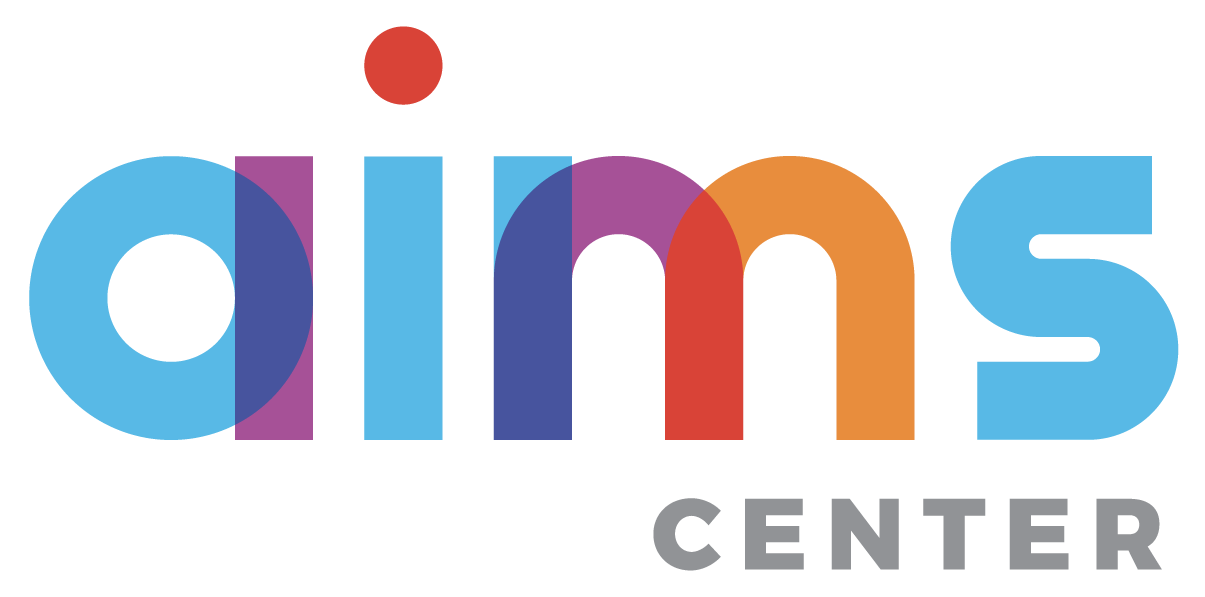 SHAPES AND SPATIAL AWARENESS
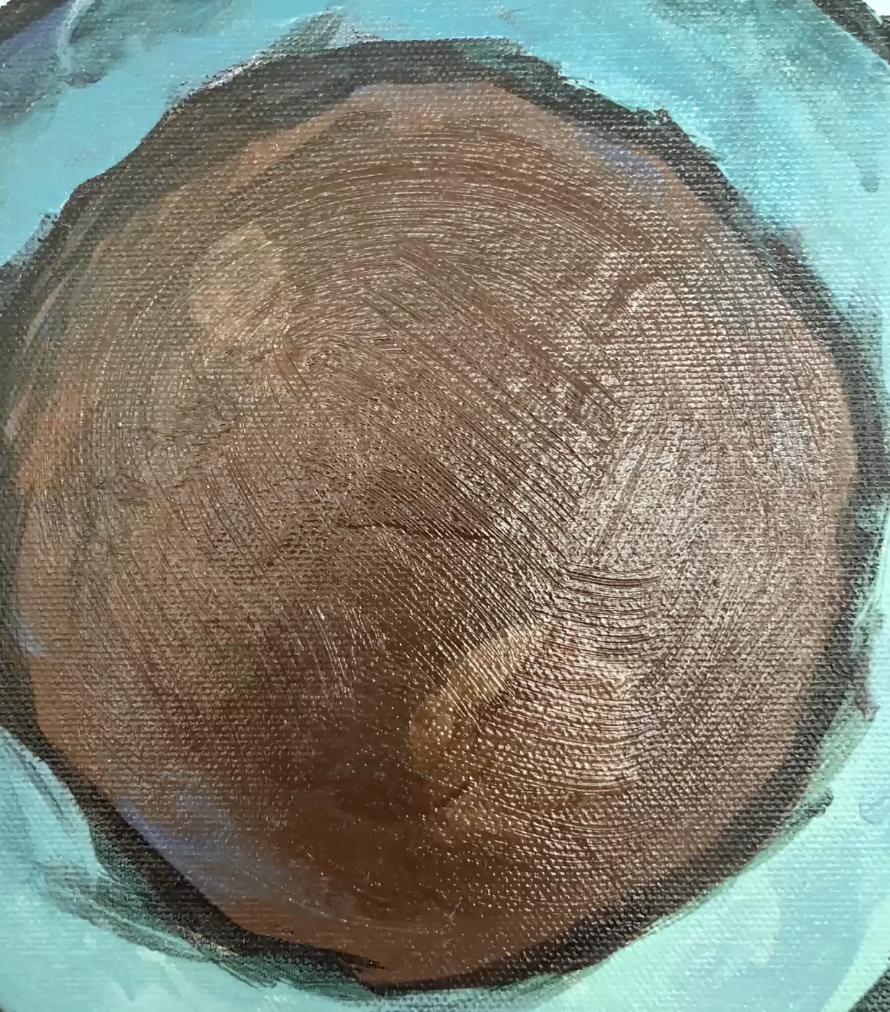 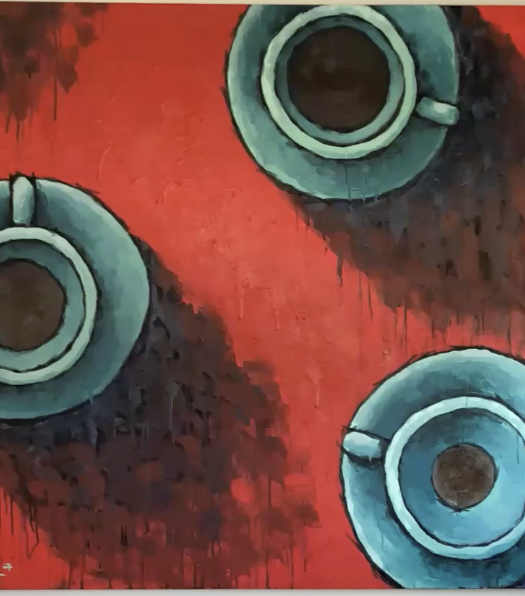 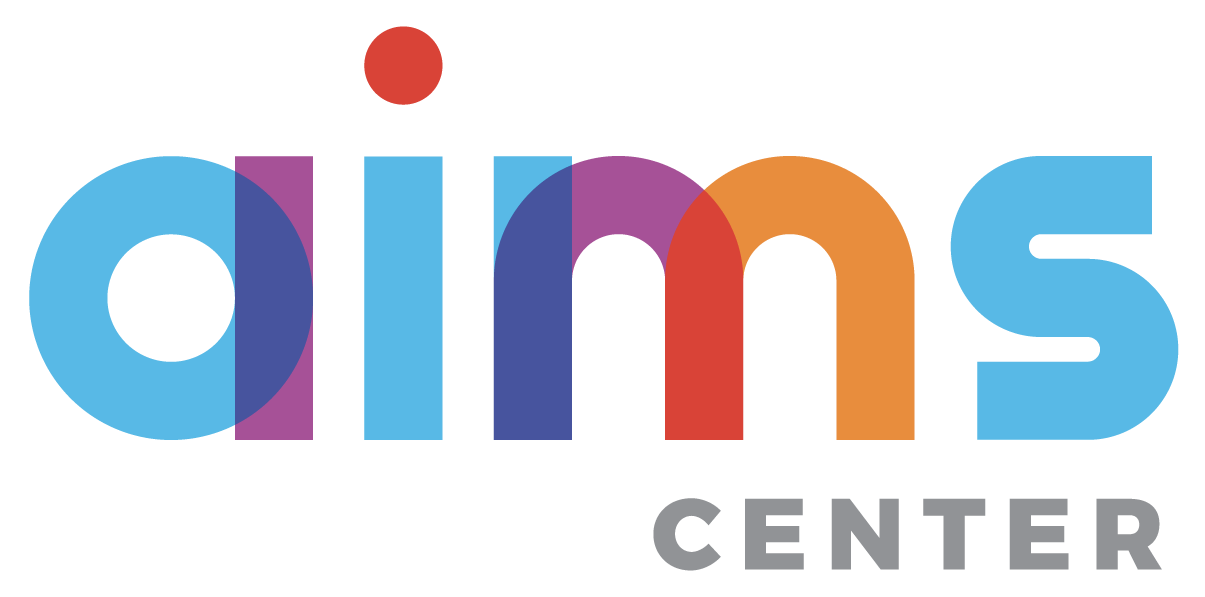 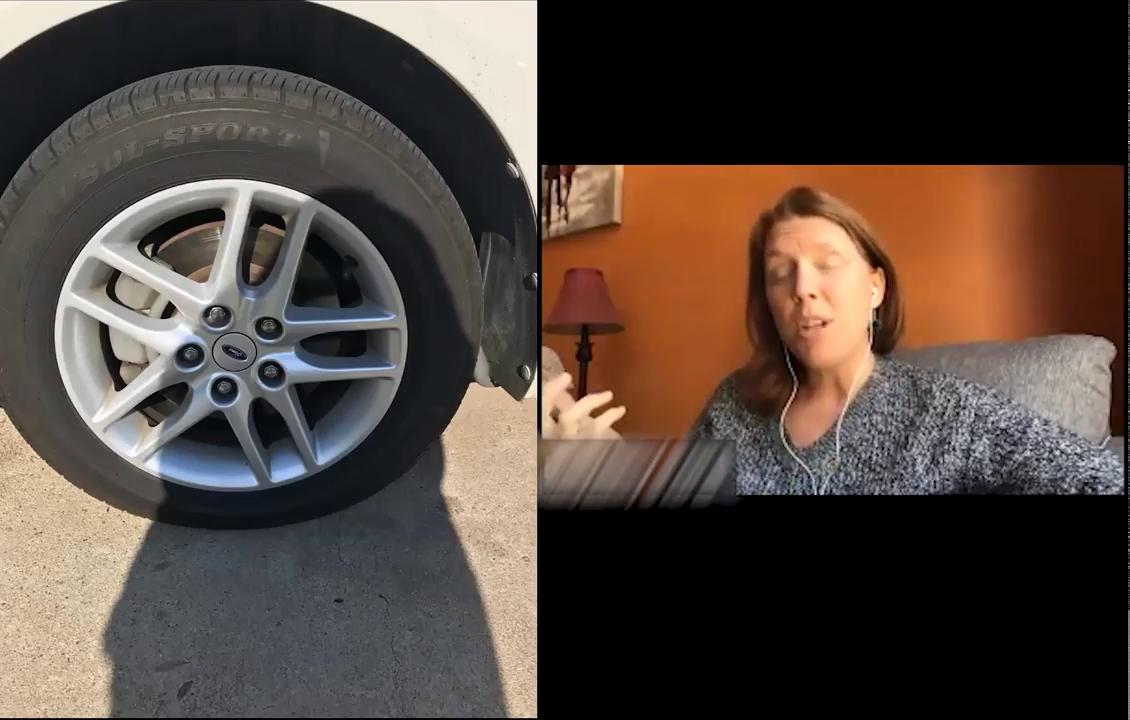 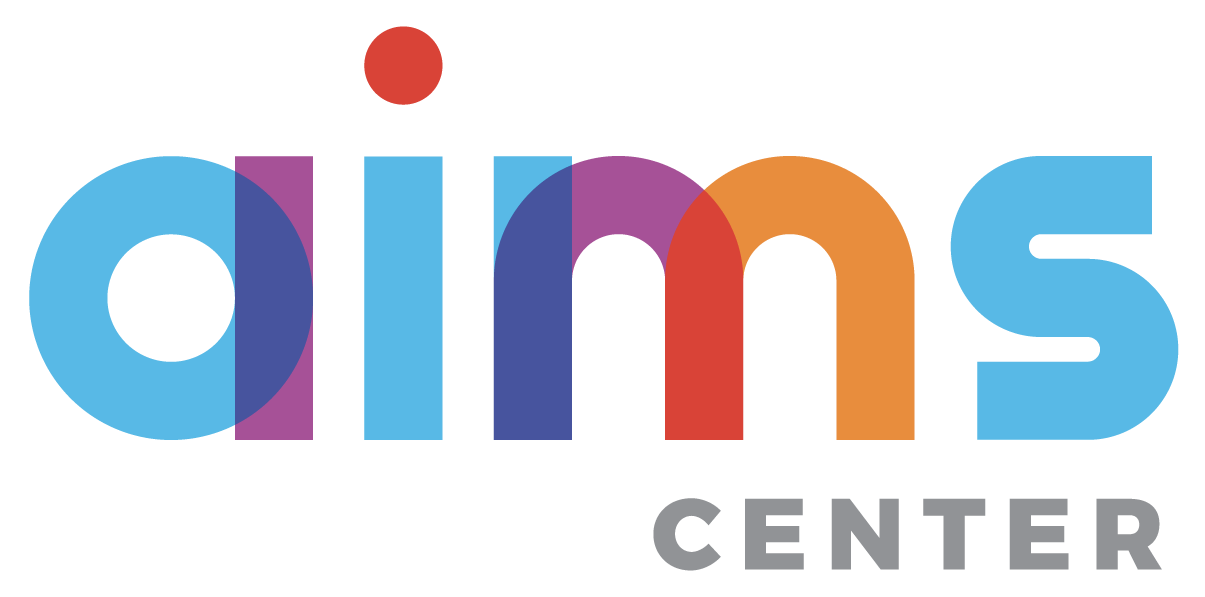 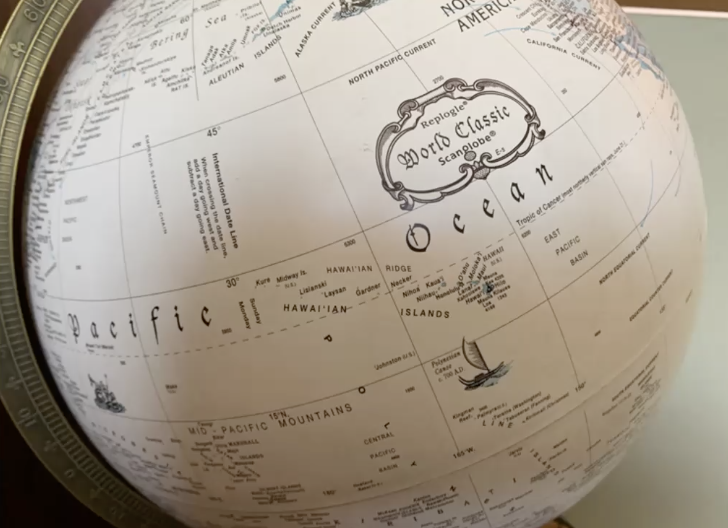 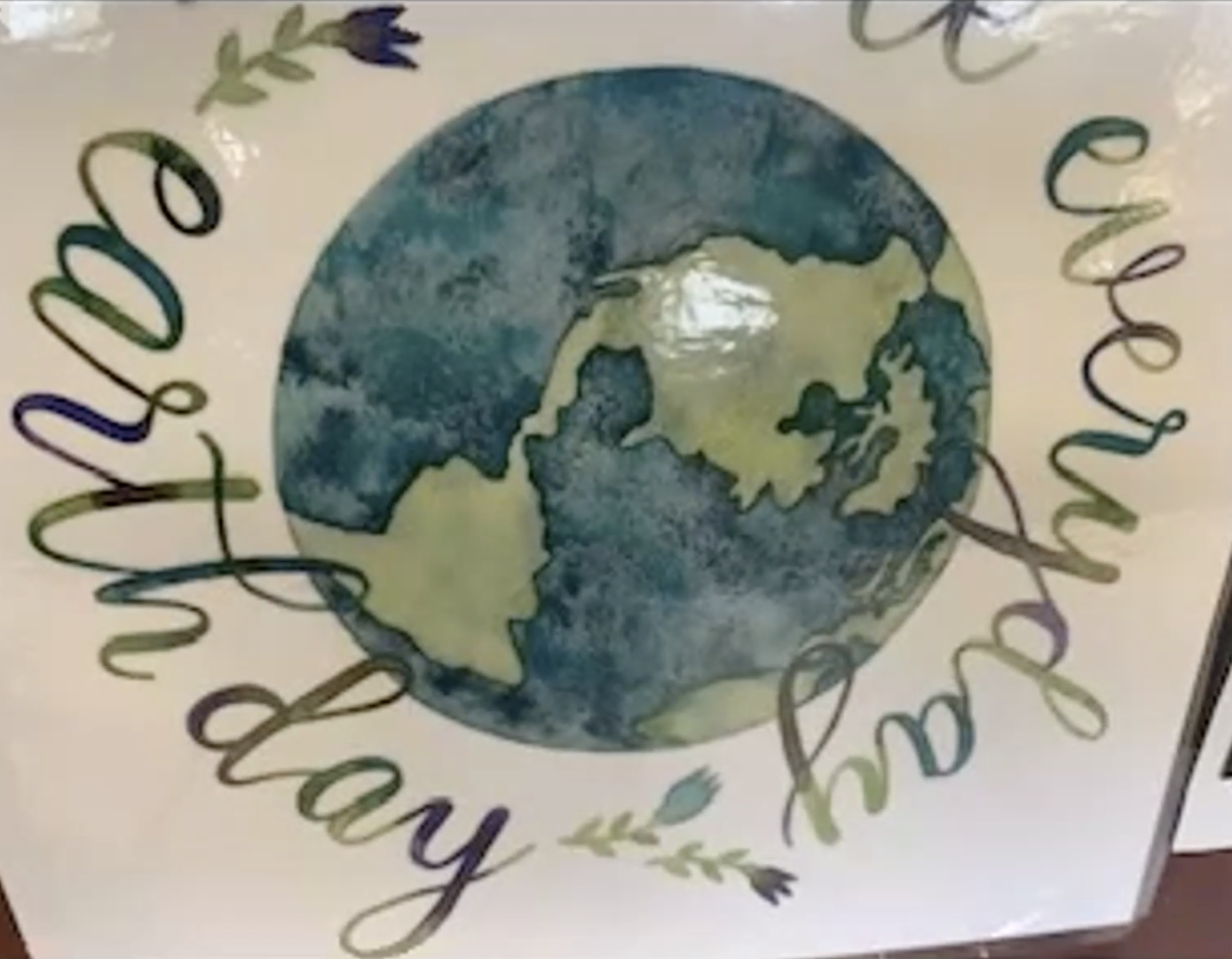 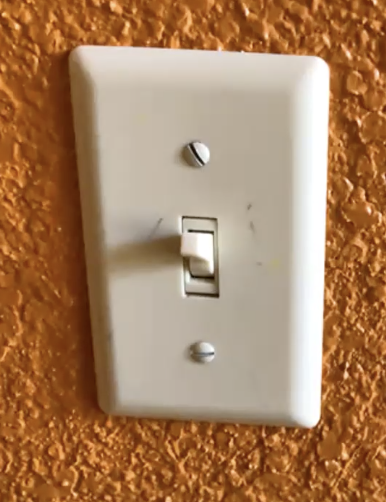 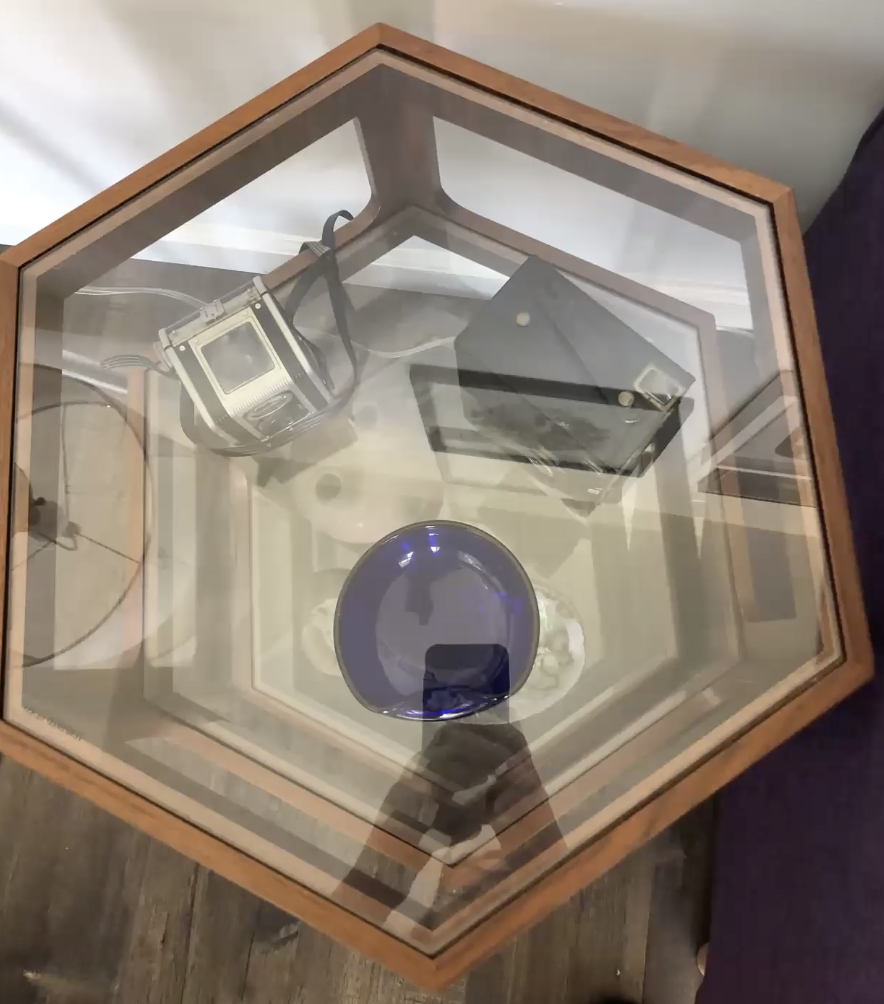 3D
2D
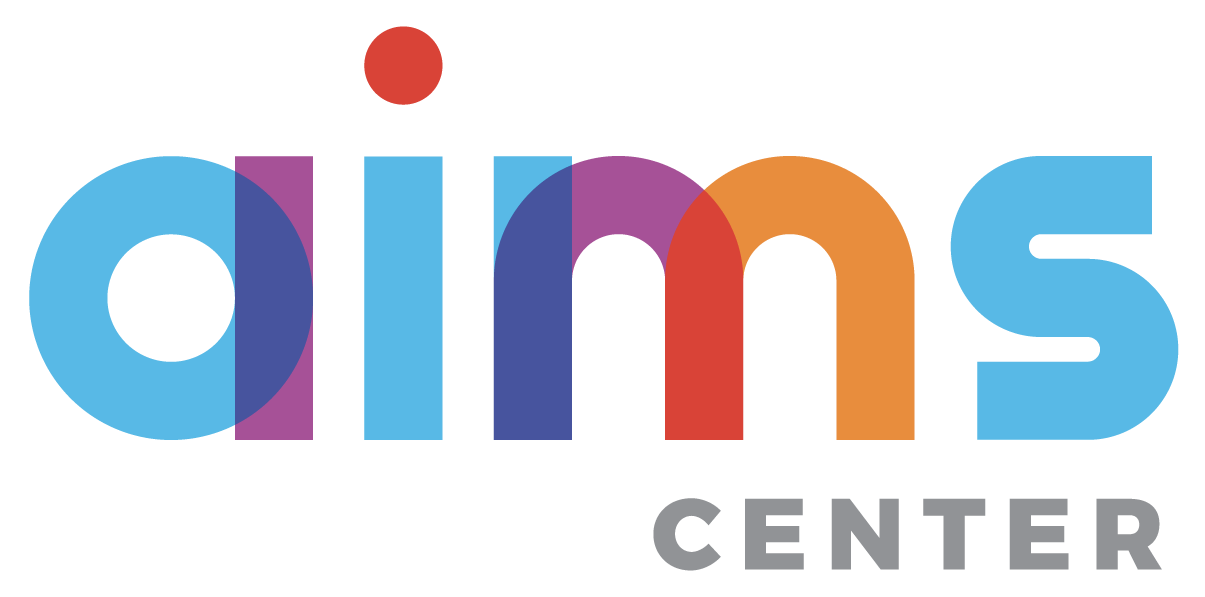 TEACHABLE MOMENTS
SEEING EXPERIENCES AND SKILLS
WITH A NEW LENS
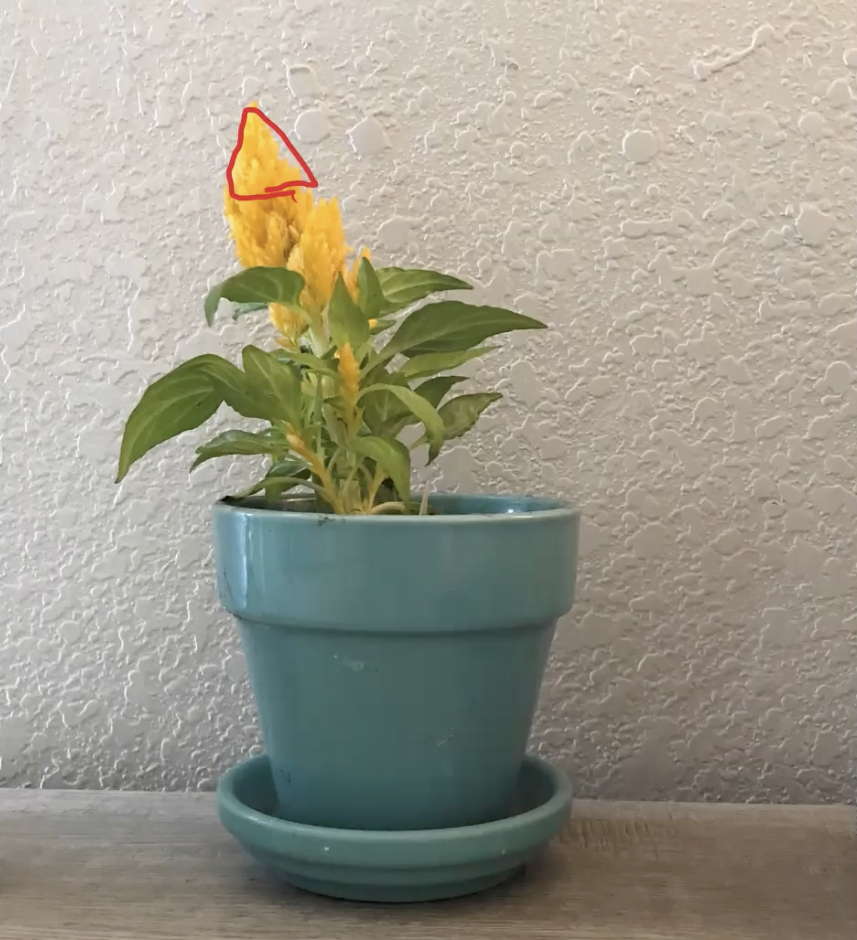 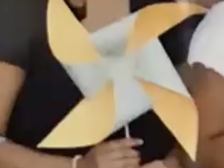 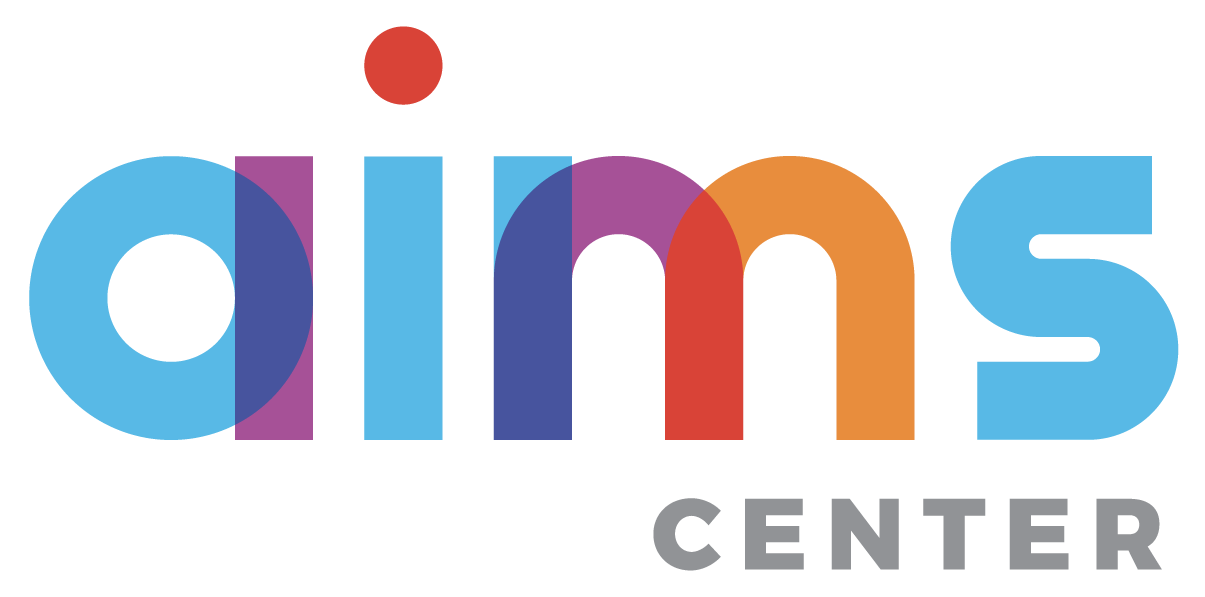 SHAPE HUNT
Create a safe, collaborative and inclusive environment for online presence
2
1
Provide options for engagement
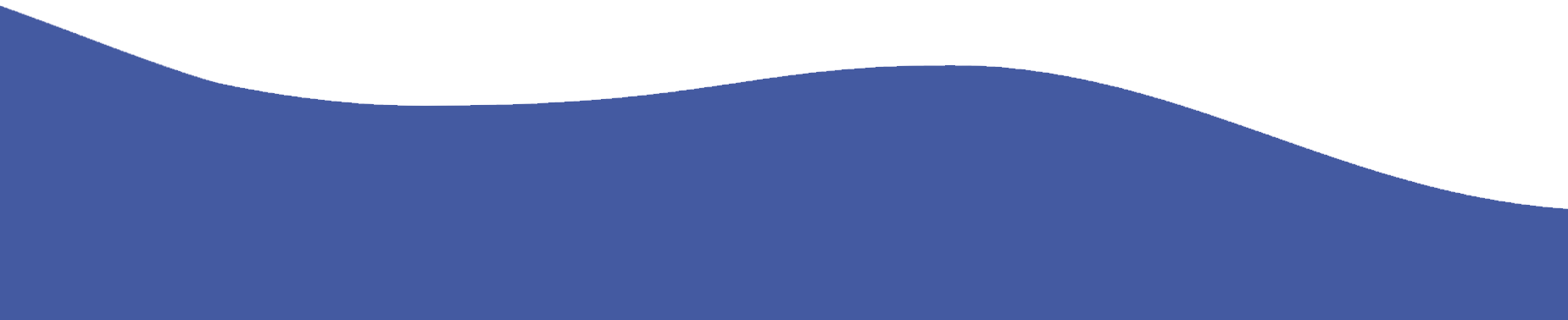 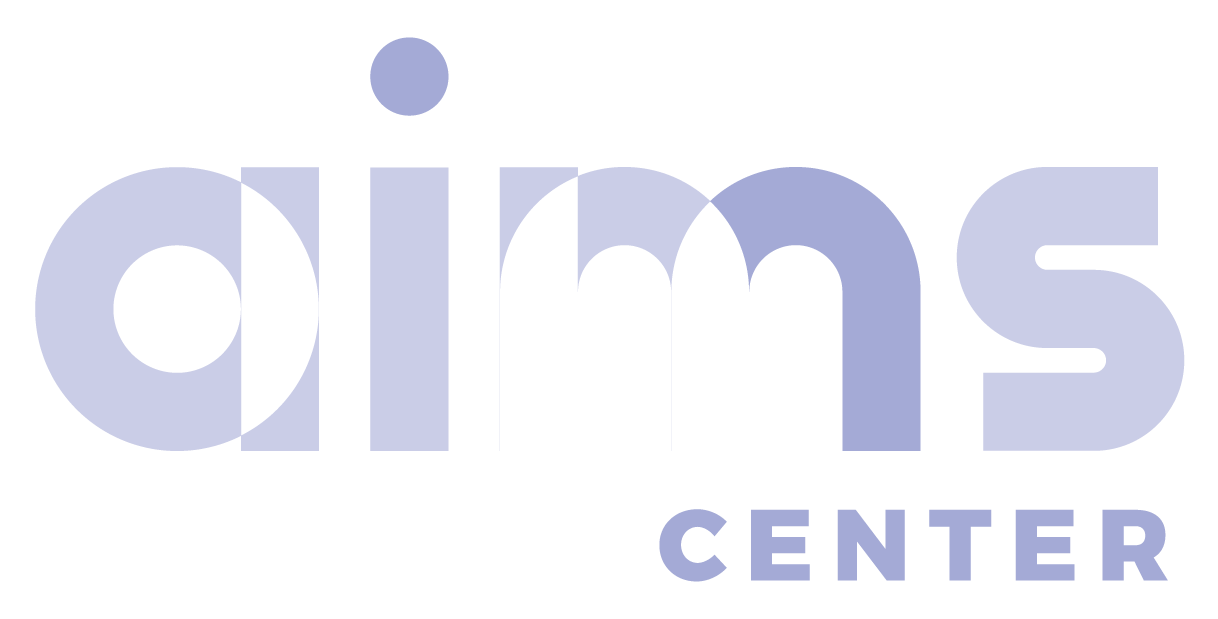 TANGRAMS
Stay ACTIVE - Virtualize in-person activity
4
3
Use tools for collaboration
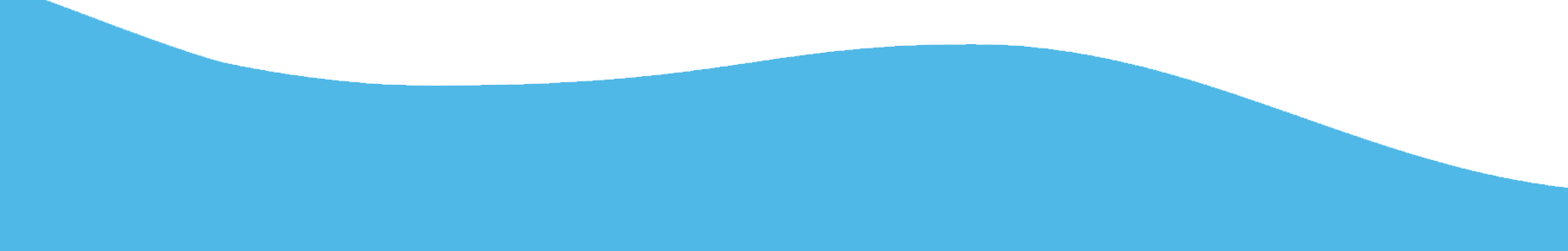 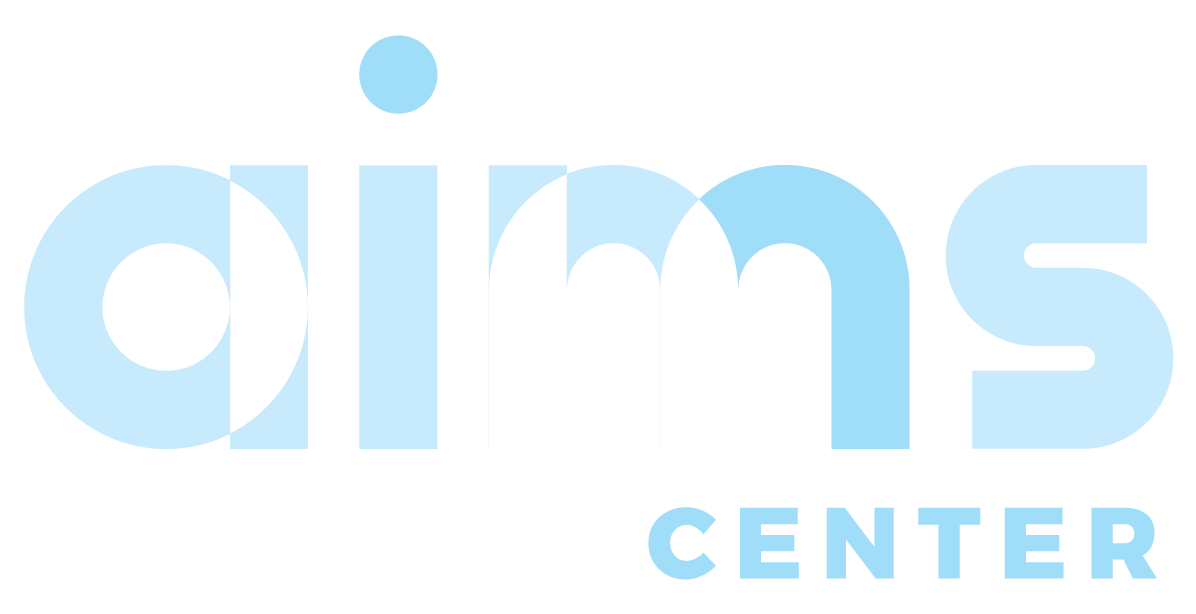 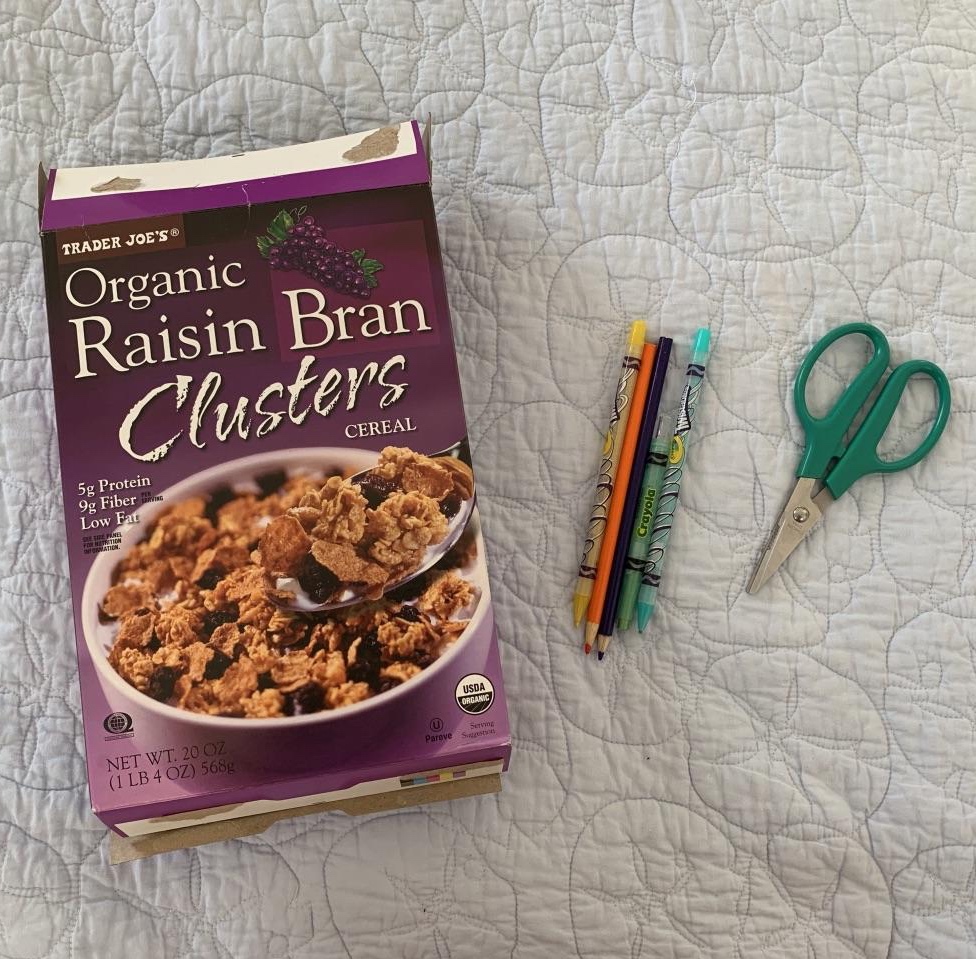 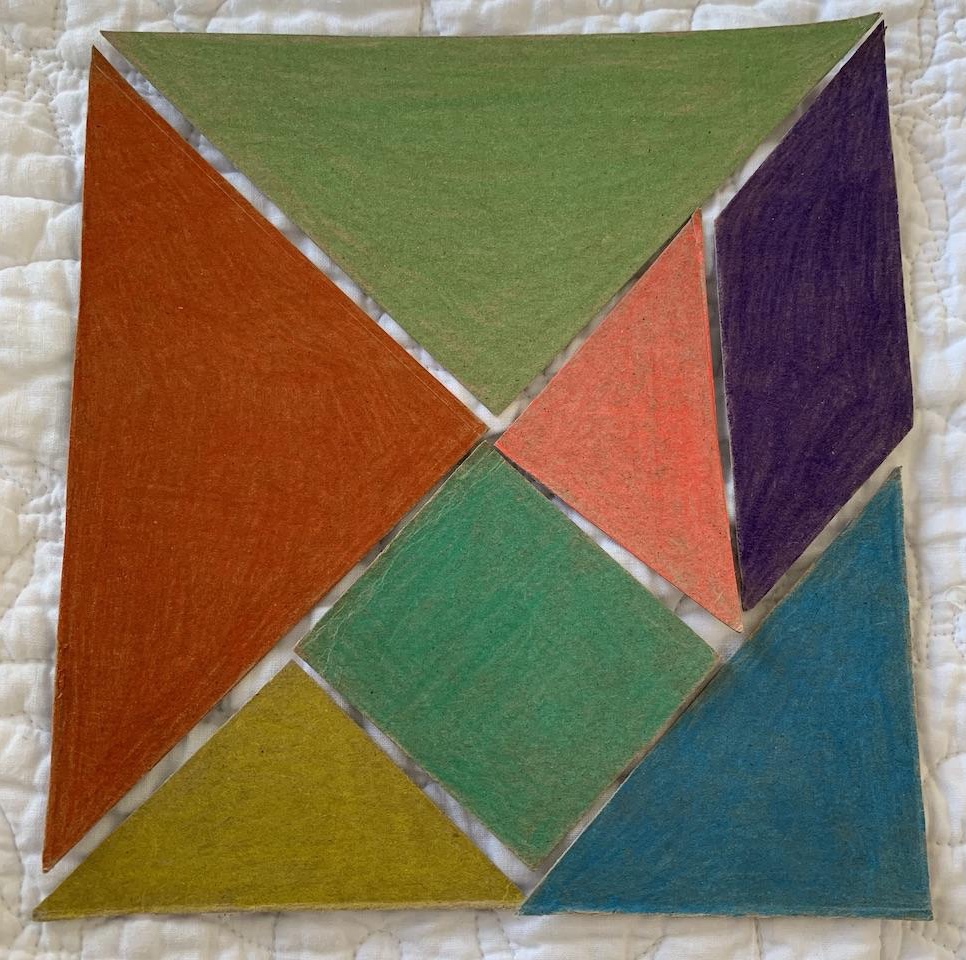 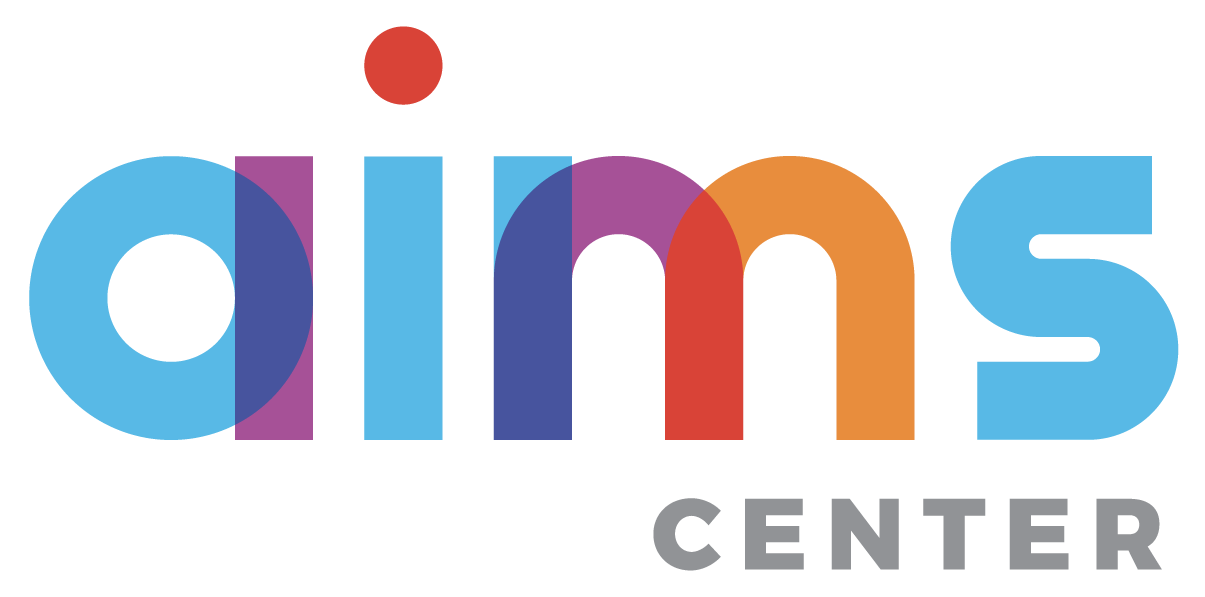 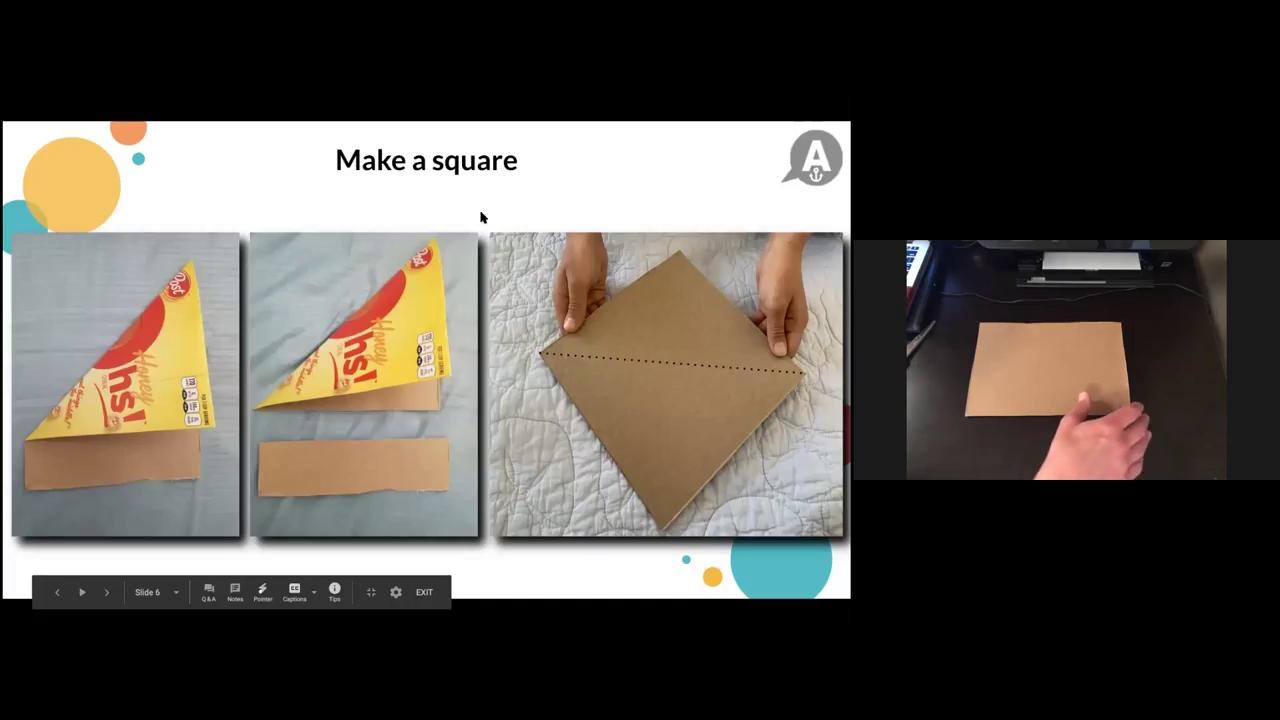 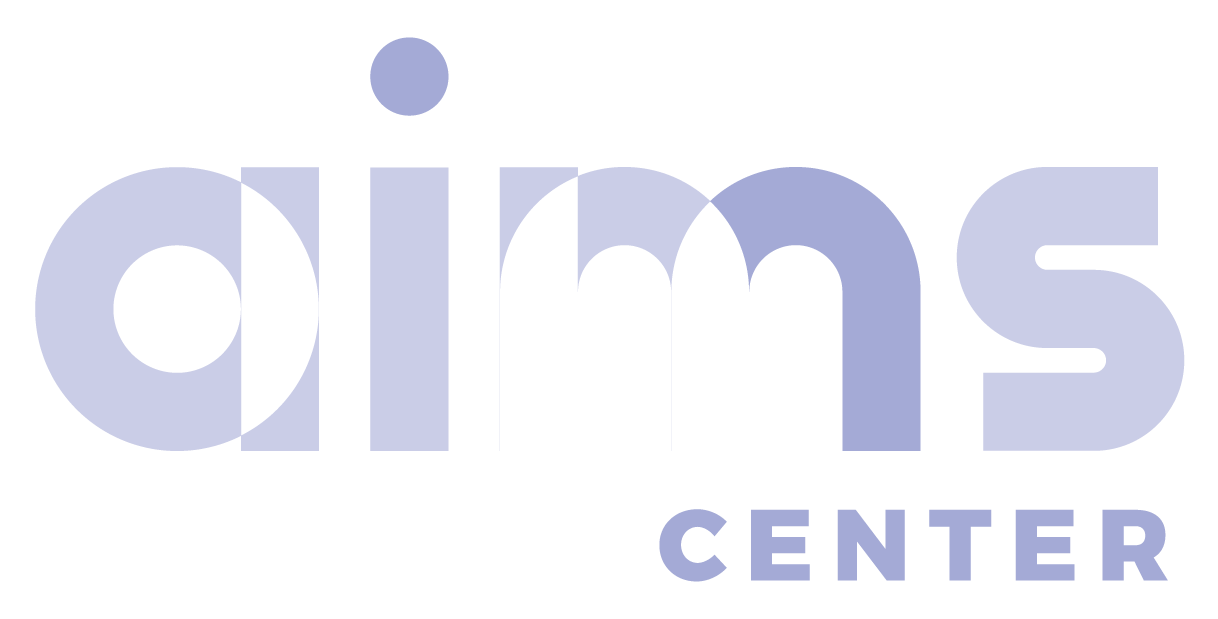 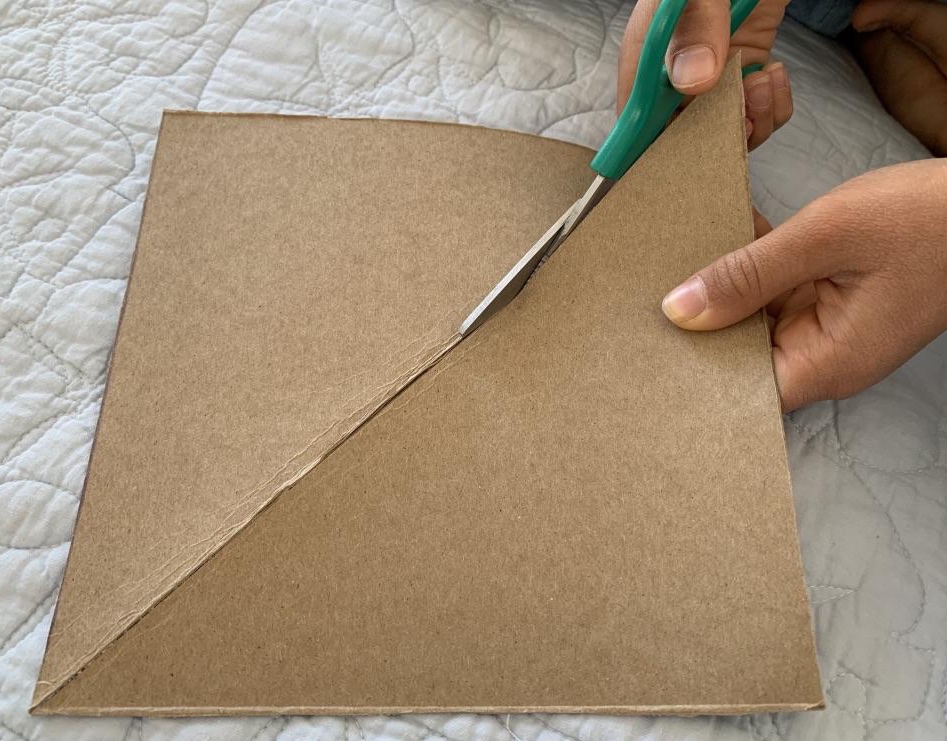 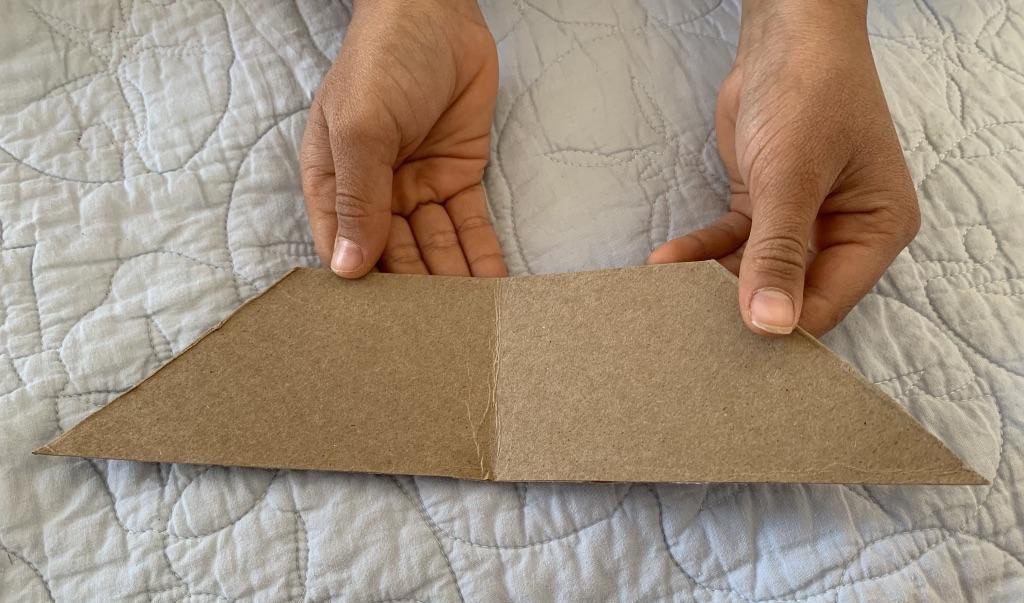 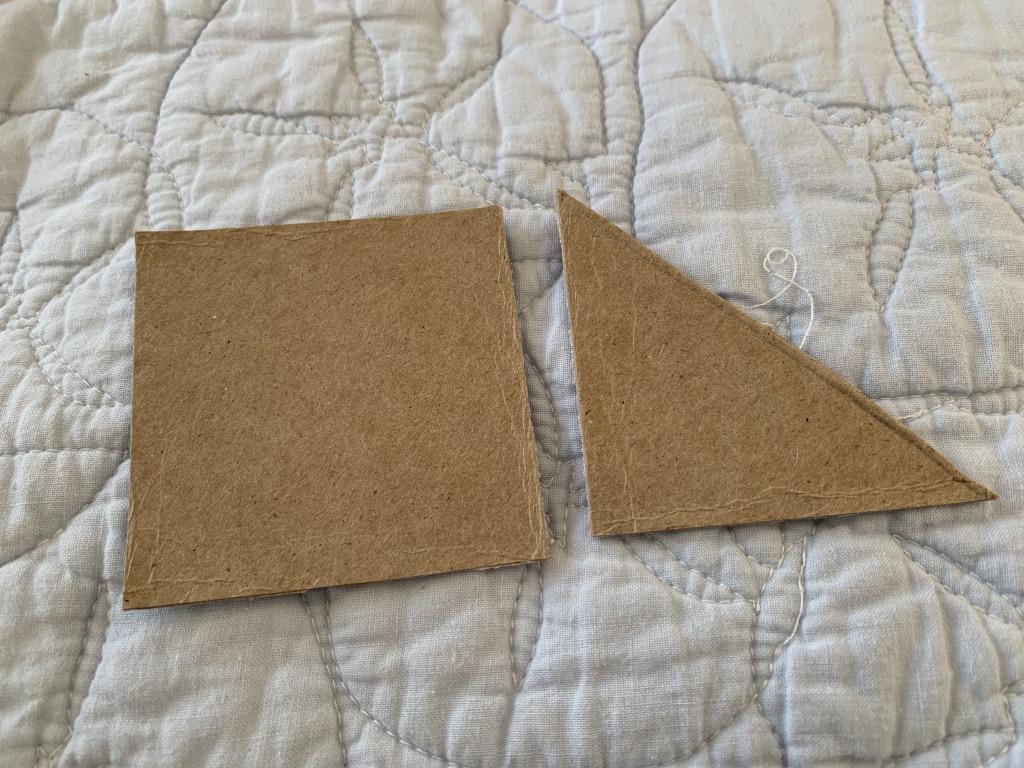 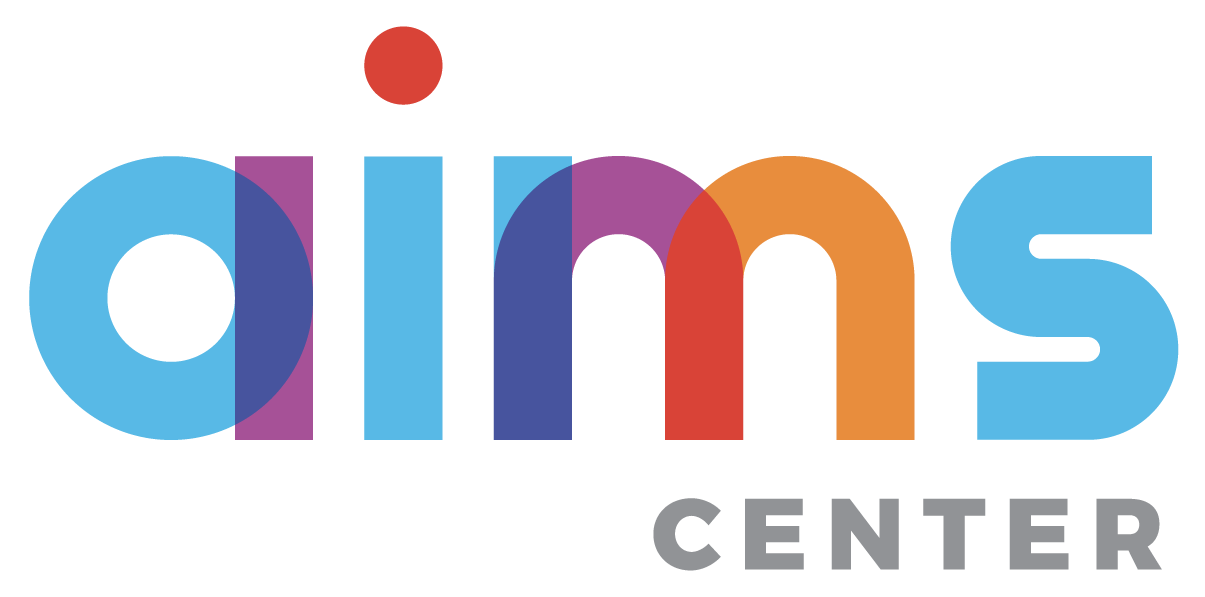 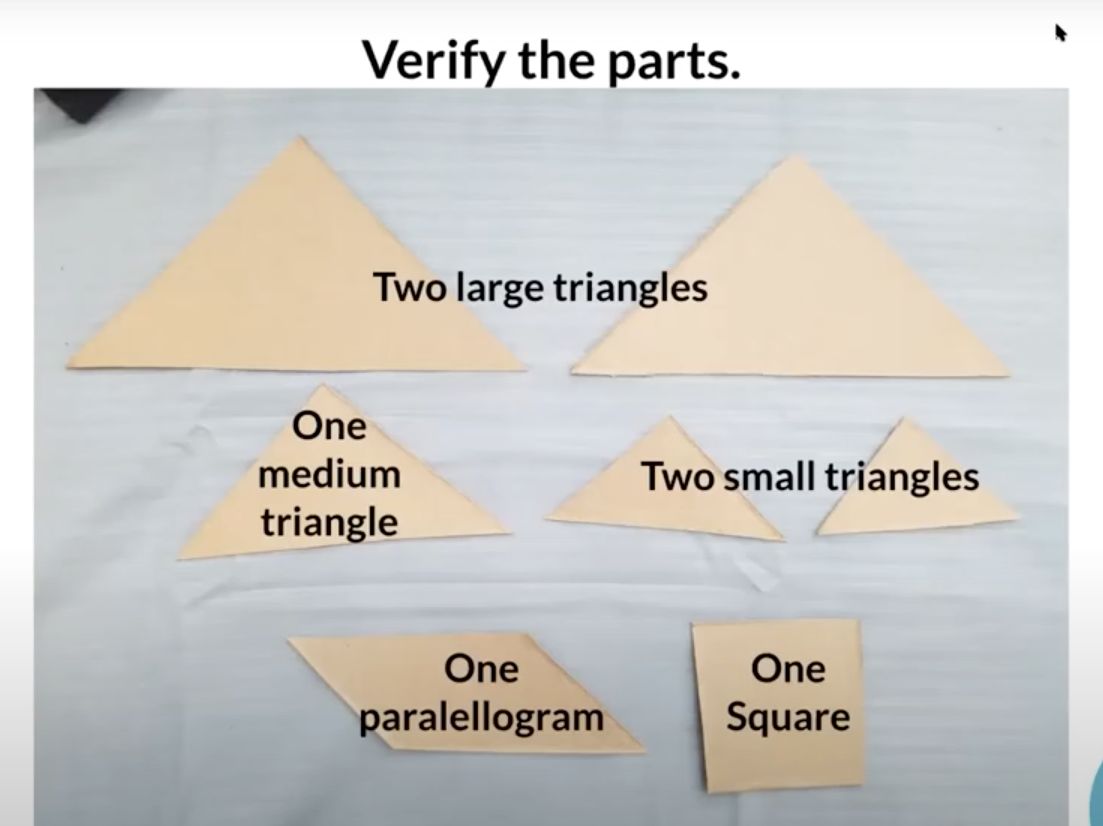 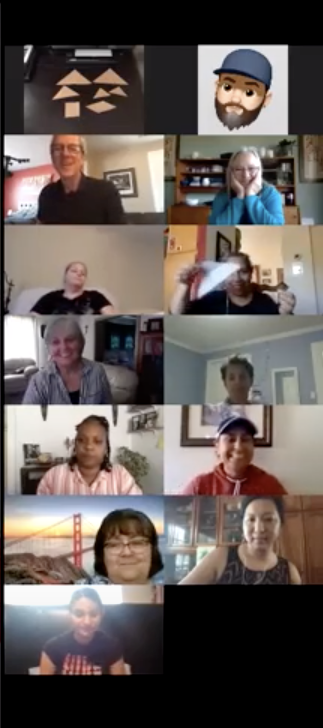 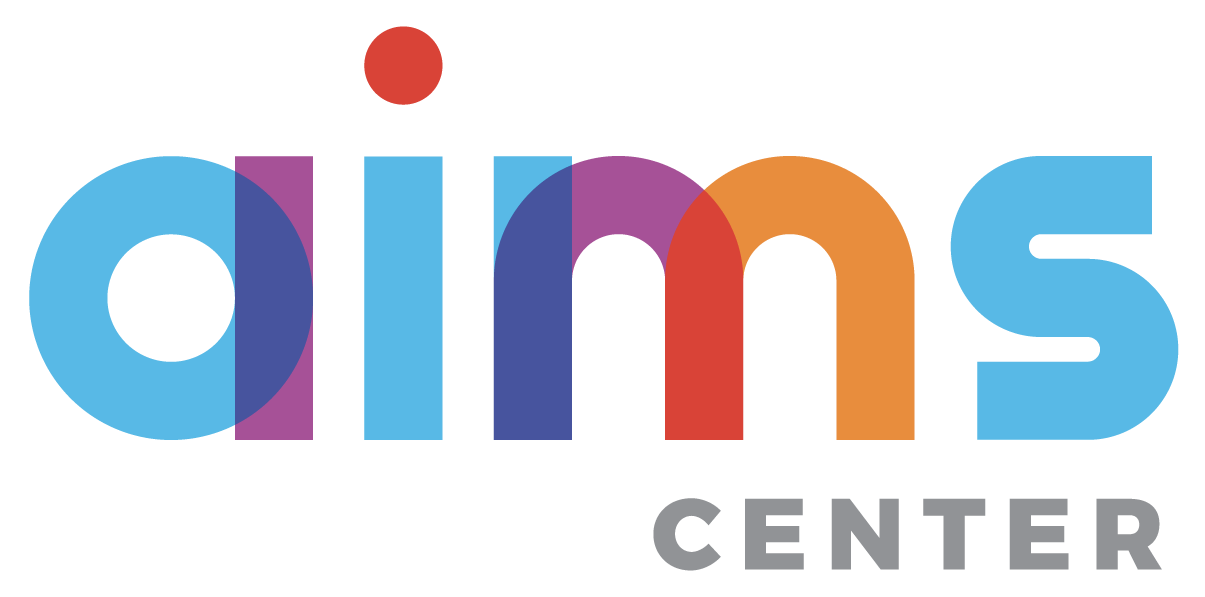 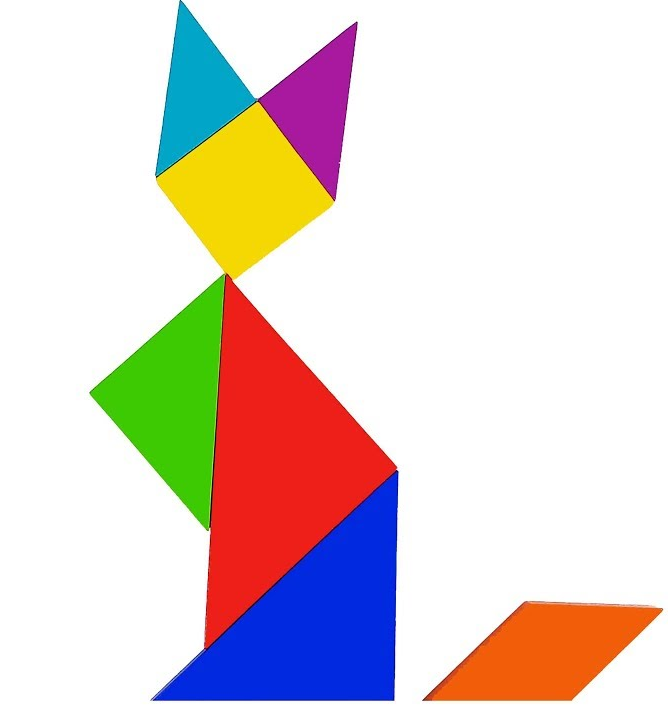 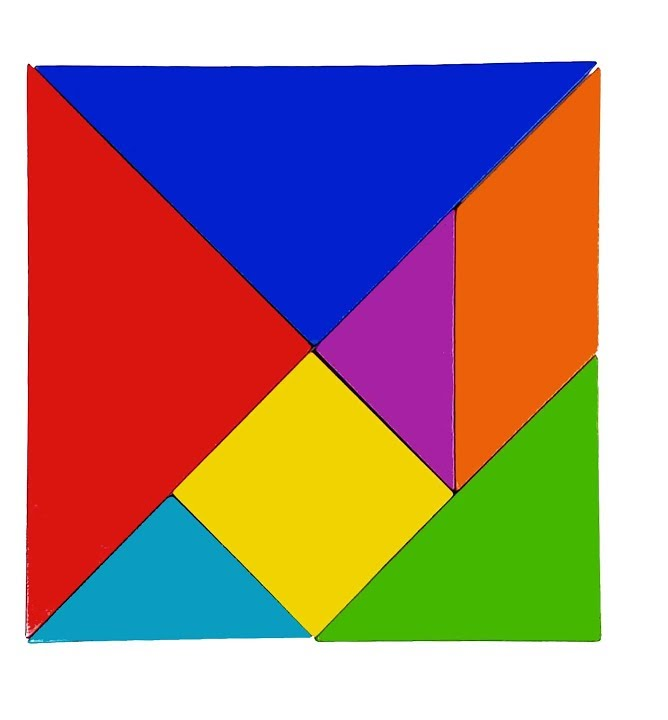 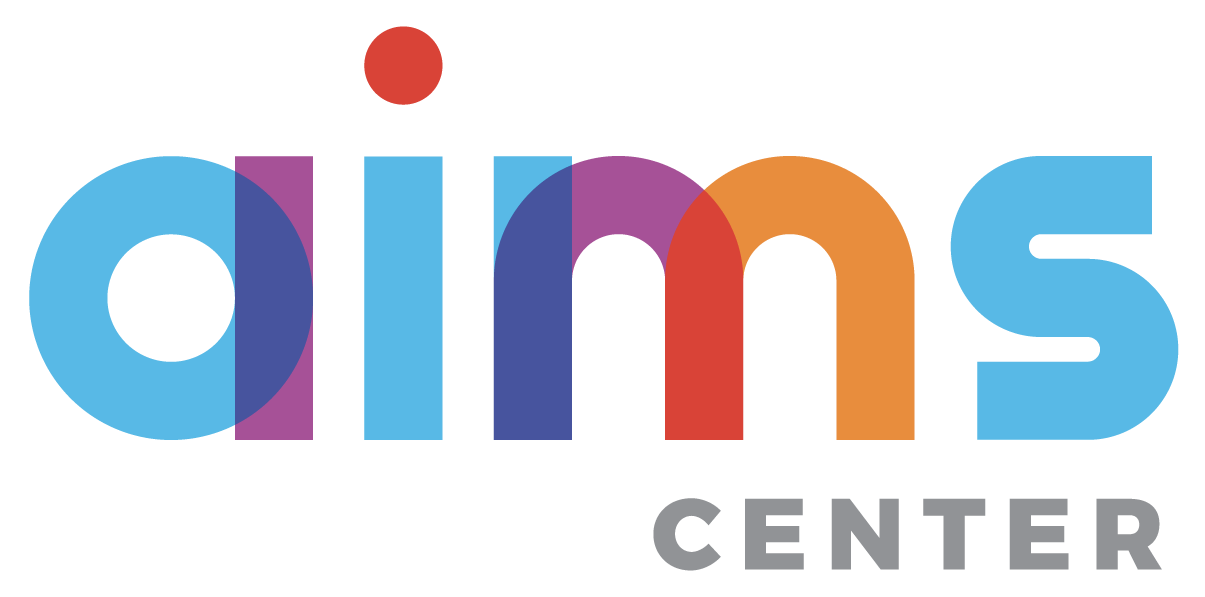 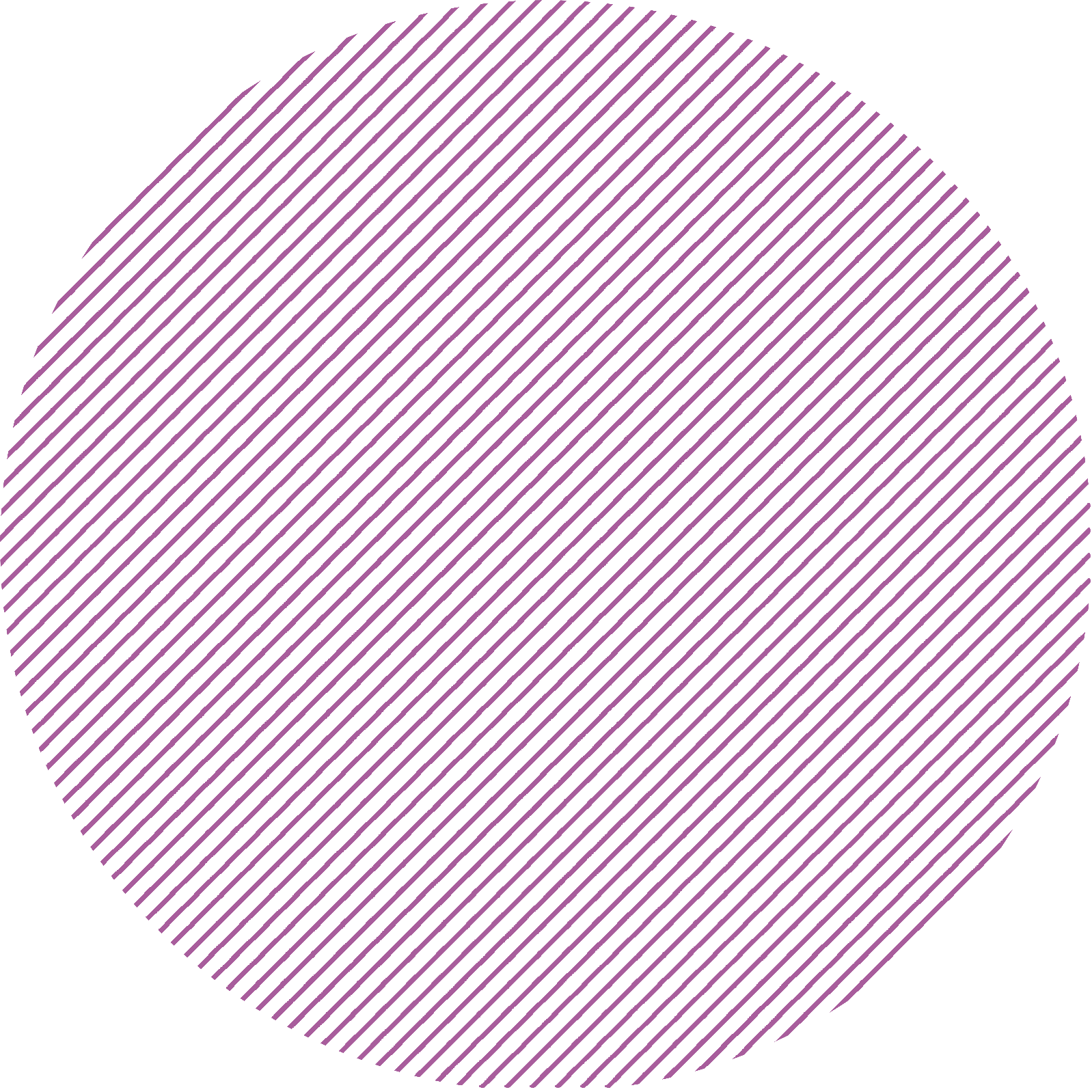 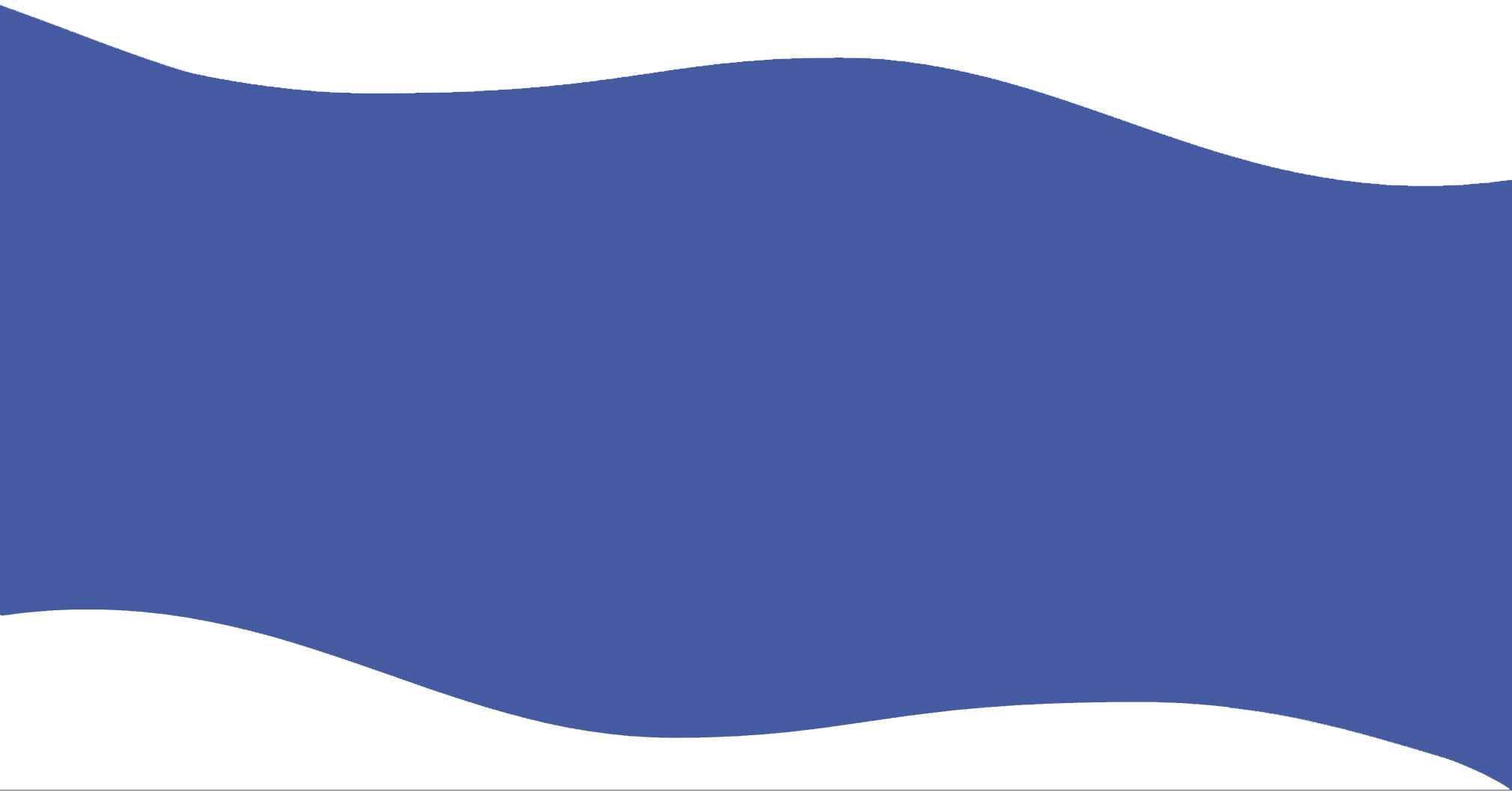 CAN YOU MAKE A BOAT?
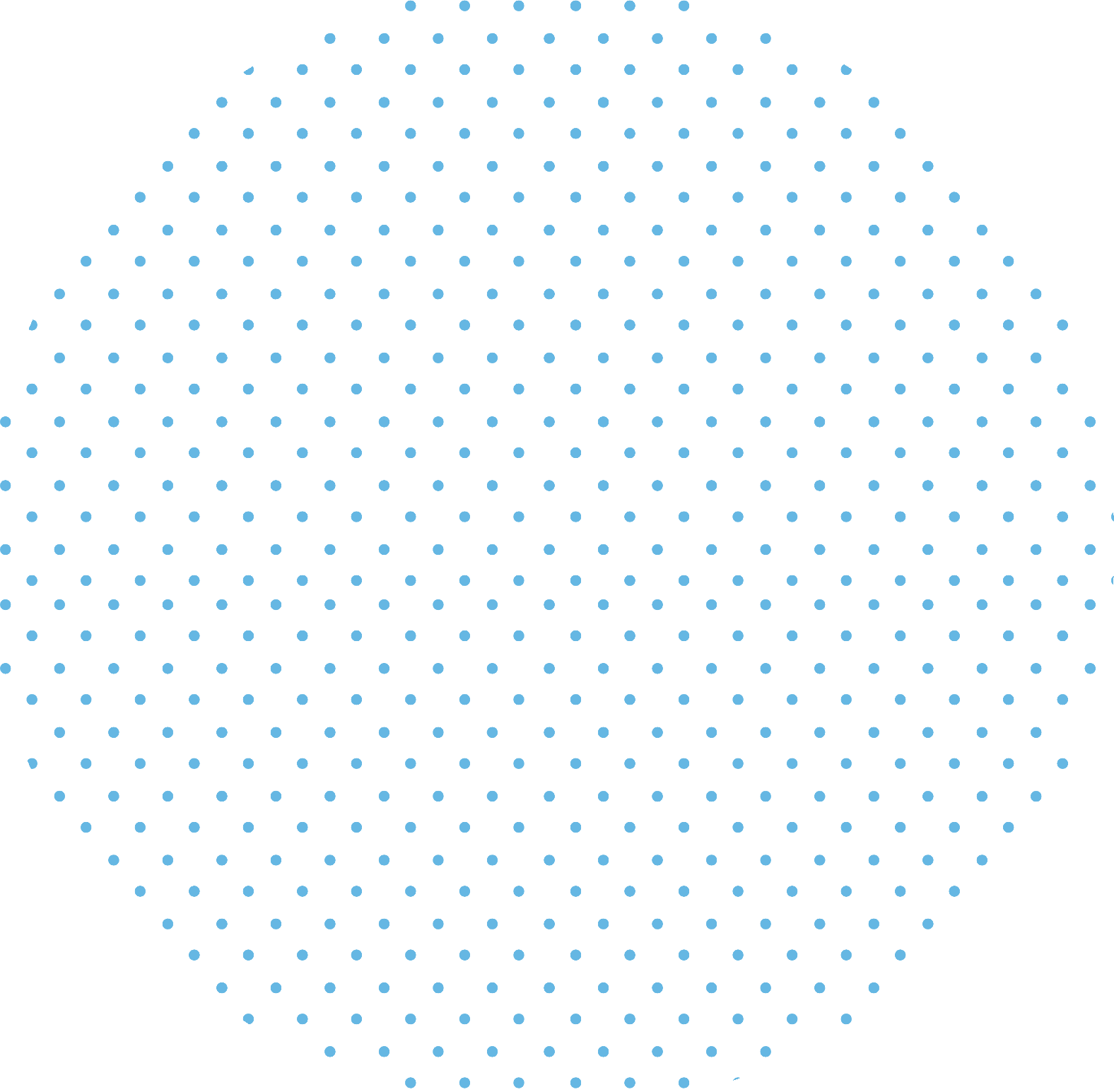 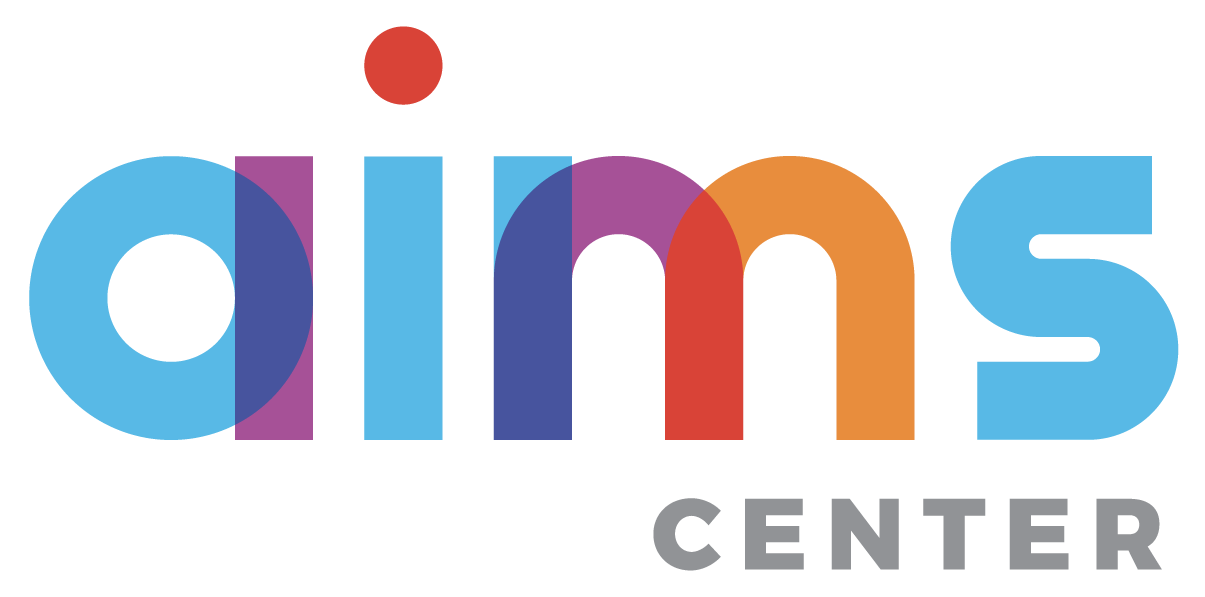 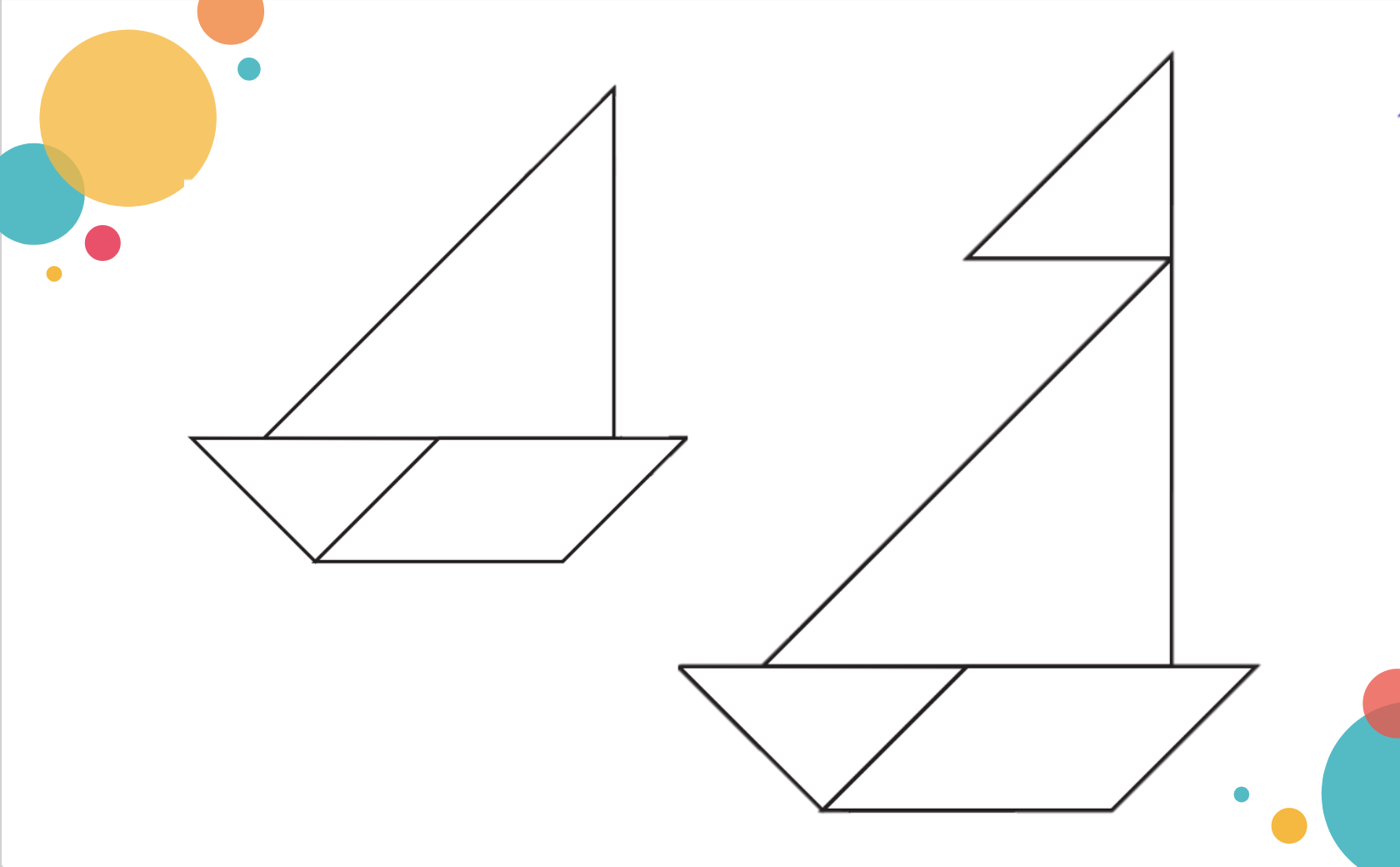 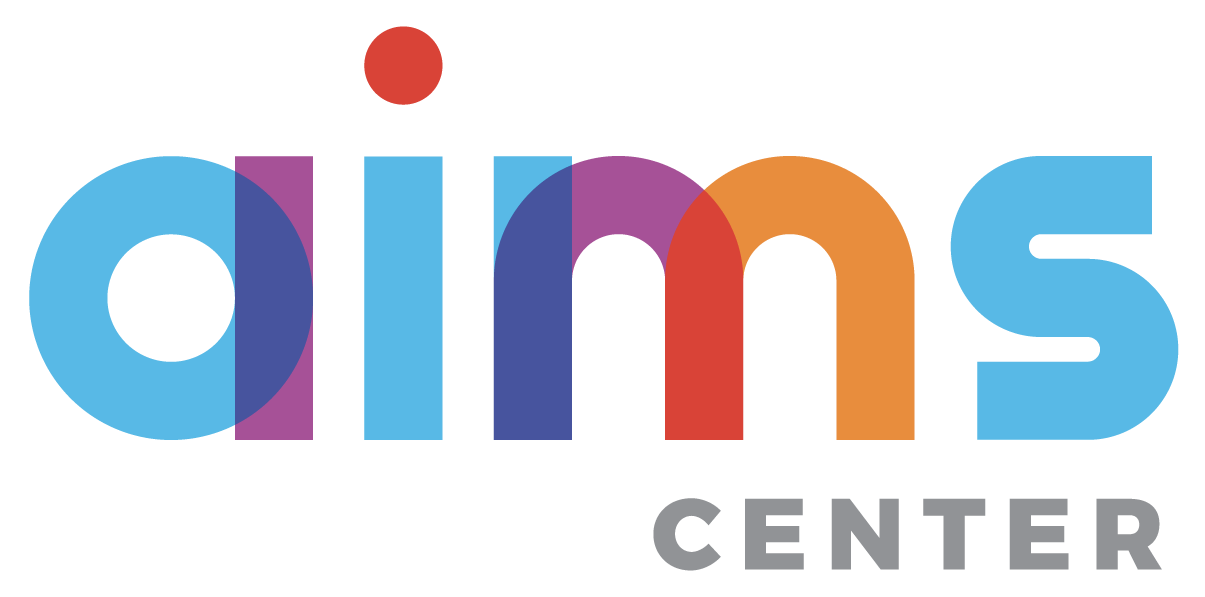 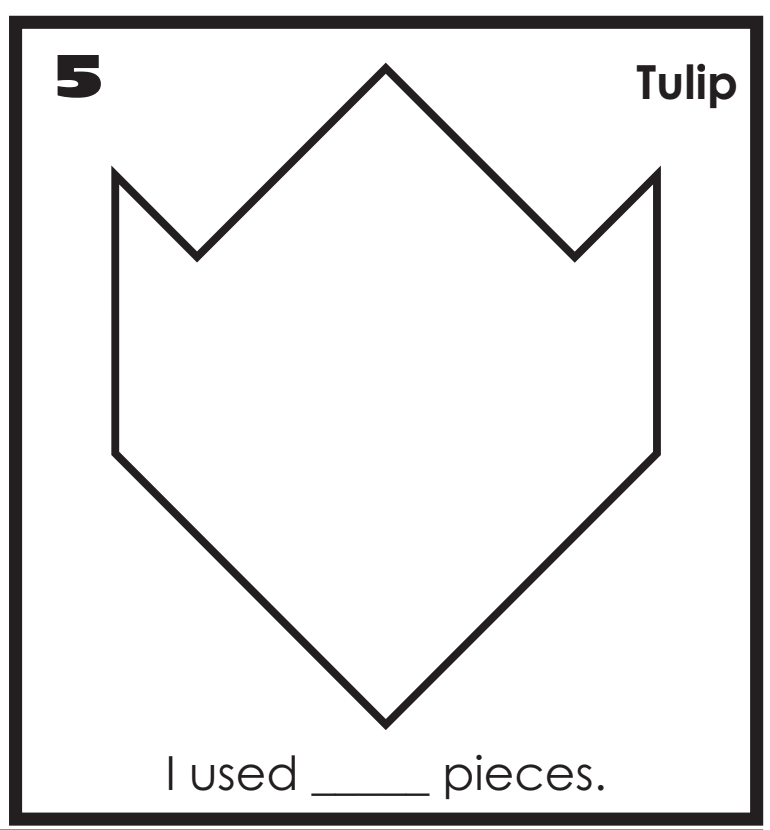 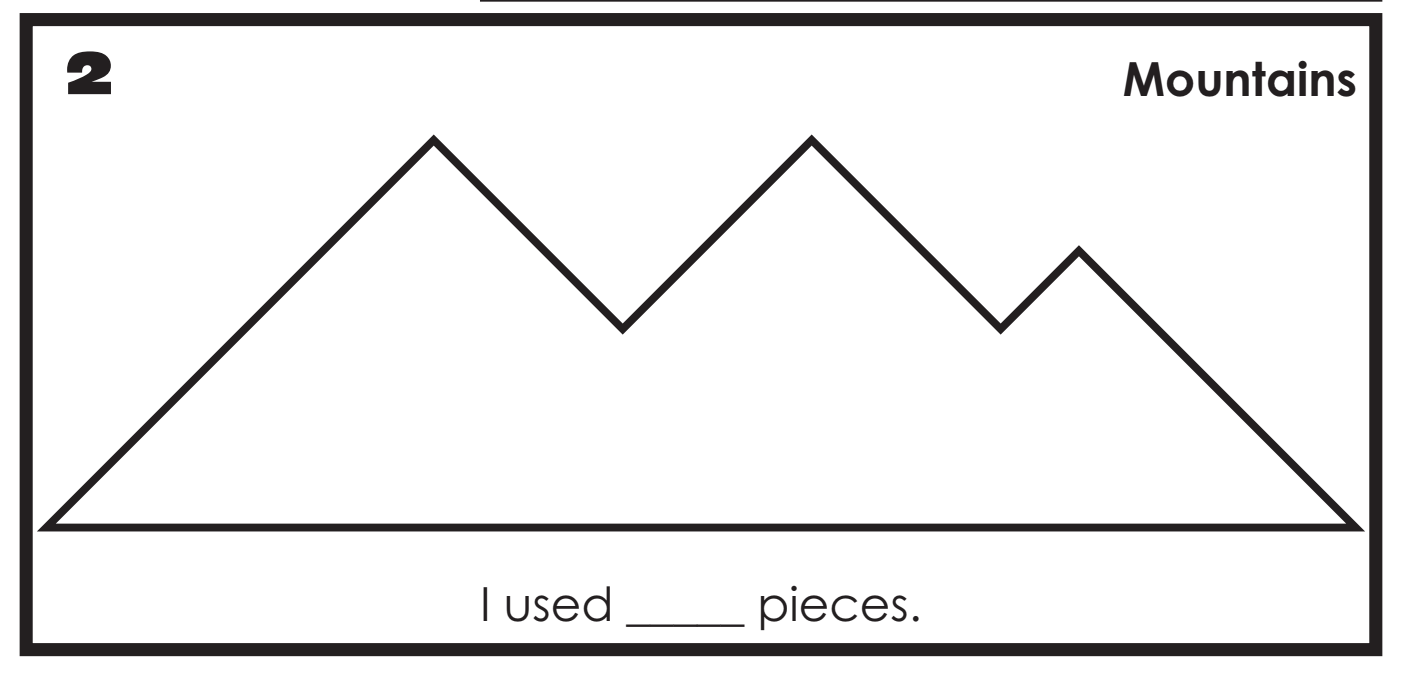 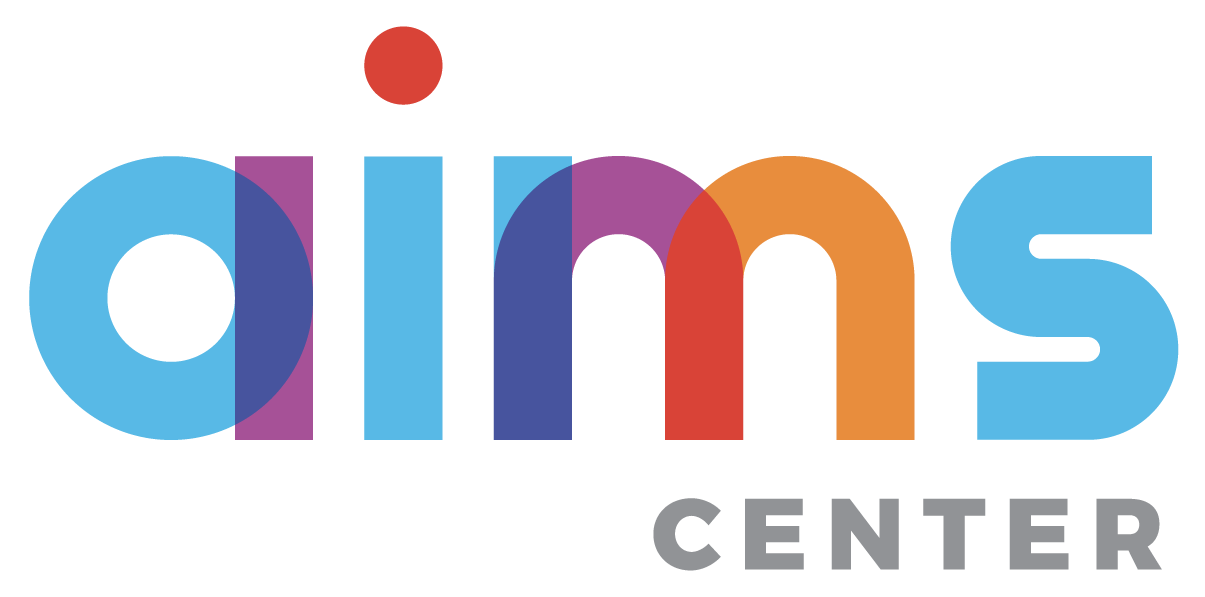 TANGRAMS
Stay ACTIVE - Virtualize in-person activity
4
3
Use tools for collaboration
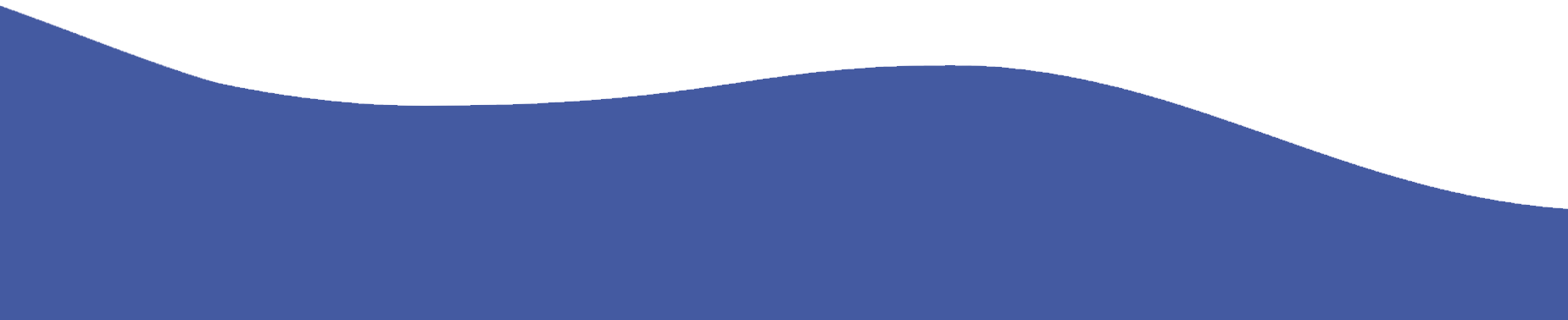 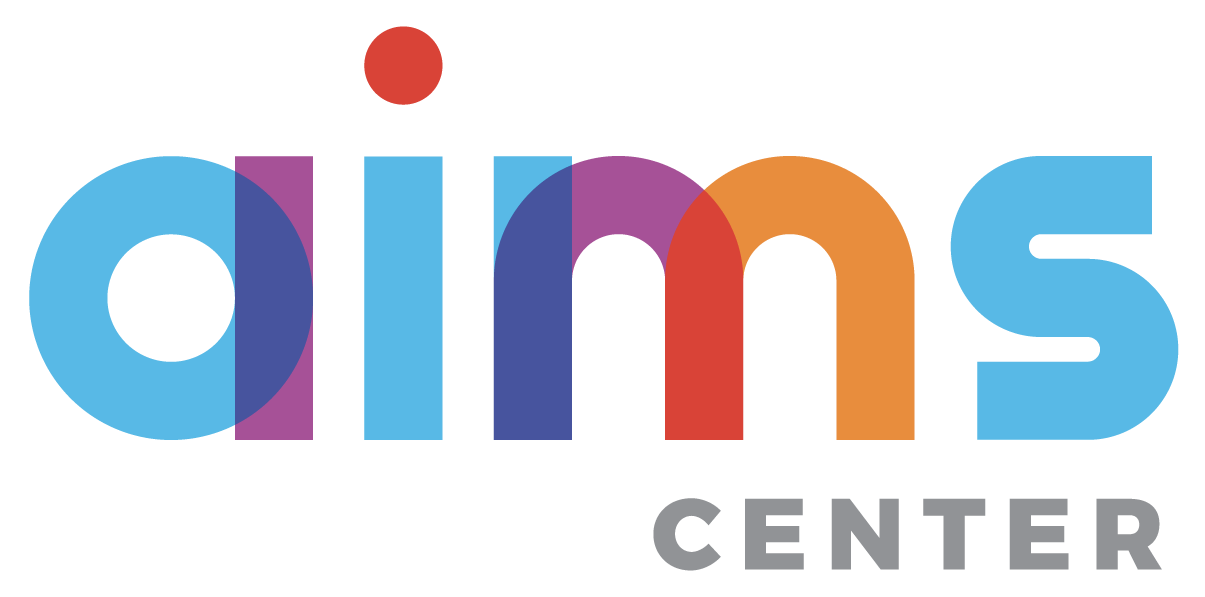 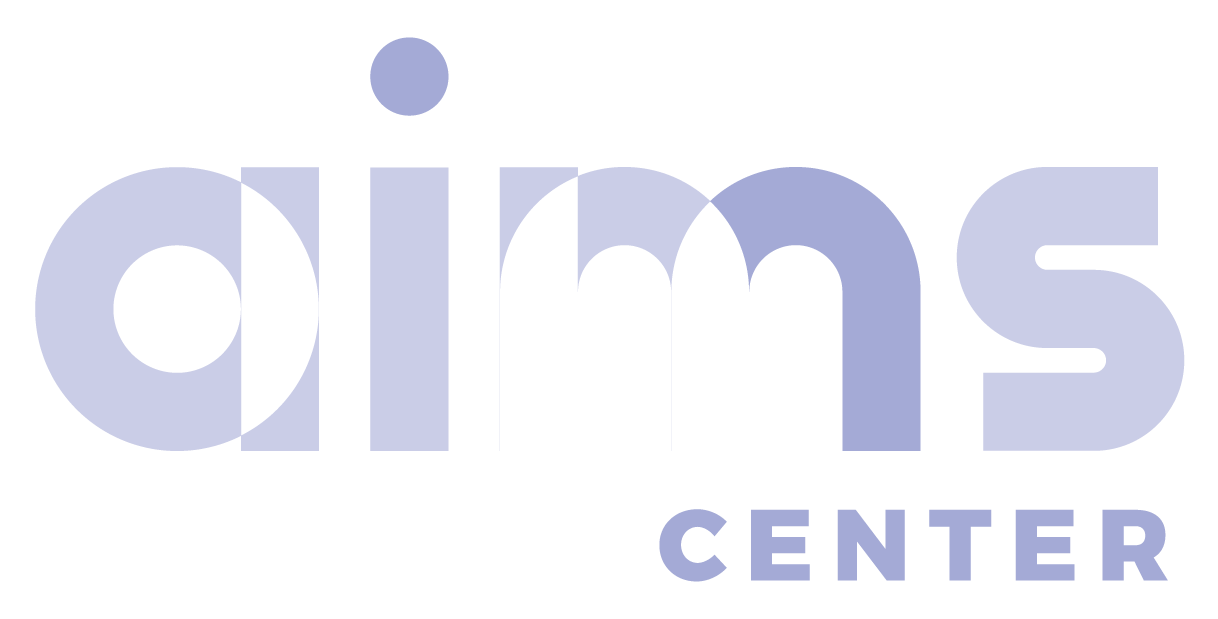 LEARNING-CENTERED VIRTUAL PD
2
1
ENVIRONMENT
Create a safe, collaborative and inclusive environment for online presence
OPTIONS
Provide options for engagement
ACTIVITY
Stay active by virtualizing in-person activities
TOOLS
Use tools for collaboration
4
3
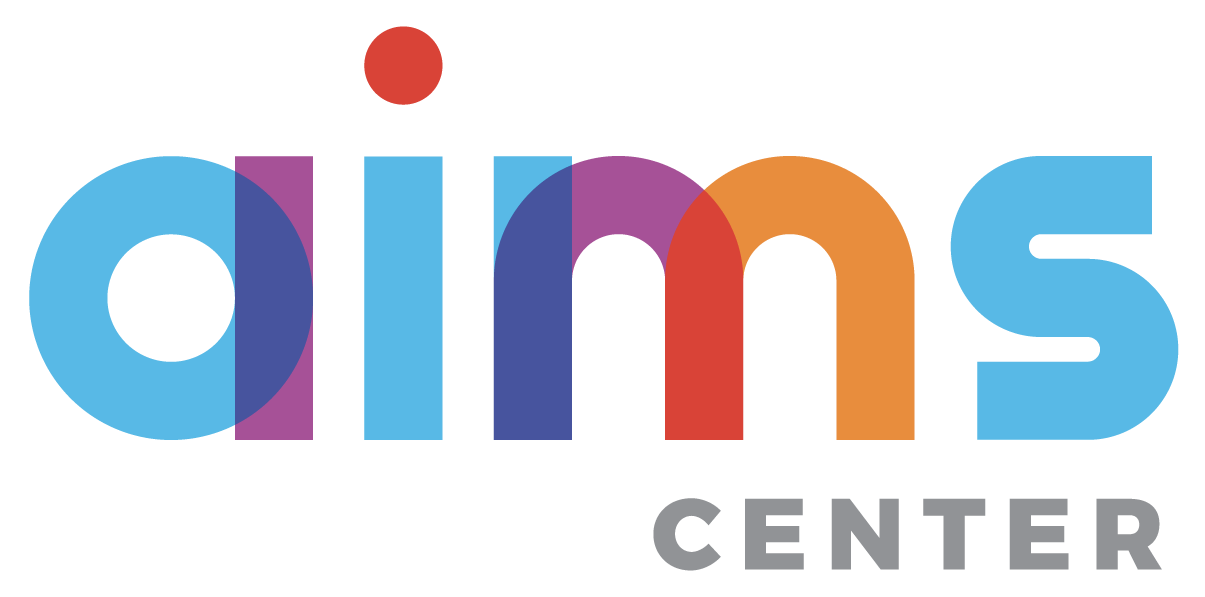 THANK YOU!
BROOK WILLIAMS	          BEV FORD		PAUL REIMER
PK-12 Coordinator	          PK-12 Coordinator		Executive Director
brook@AIMScenter.org 	          bev@AIMScenter.org	paul@AIMScenter.org
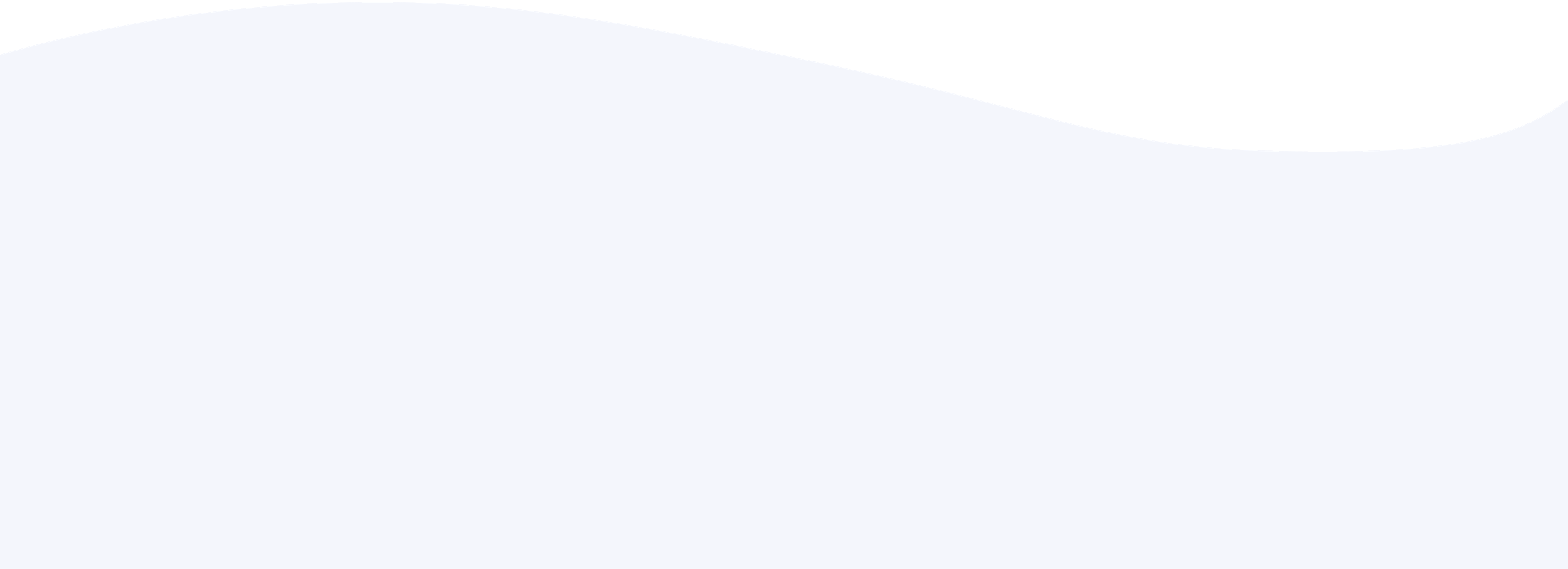 RESOURCES
AIMSCENTER.ORG
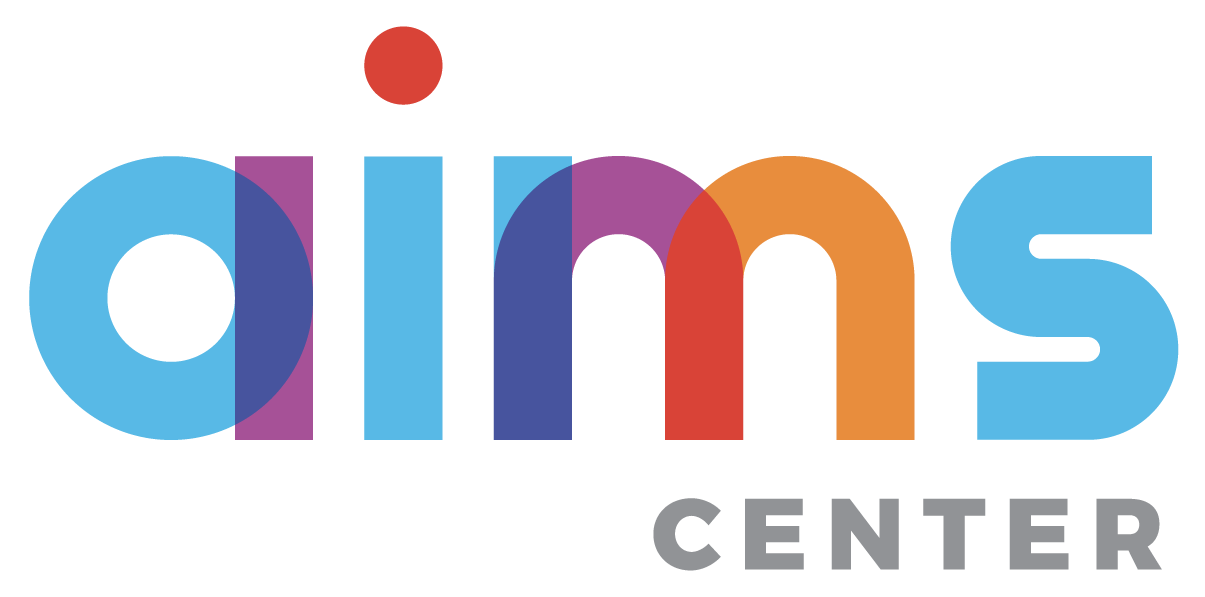